Infrastruktur Problem
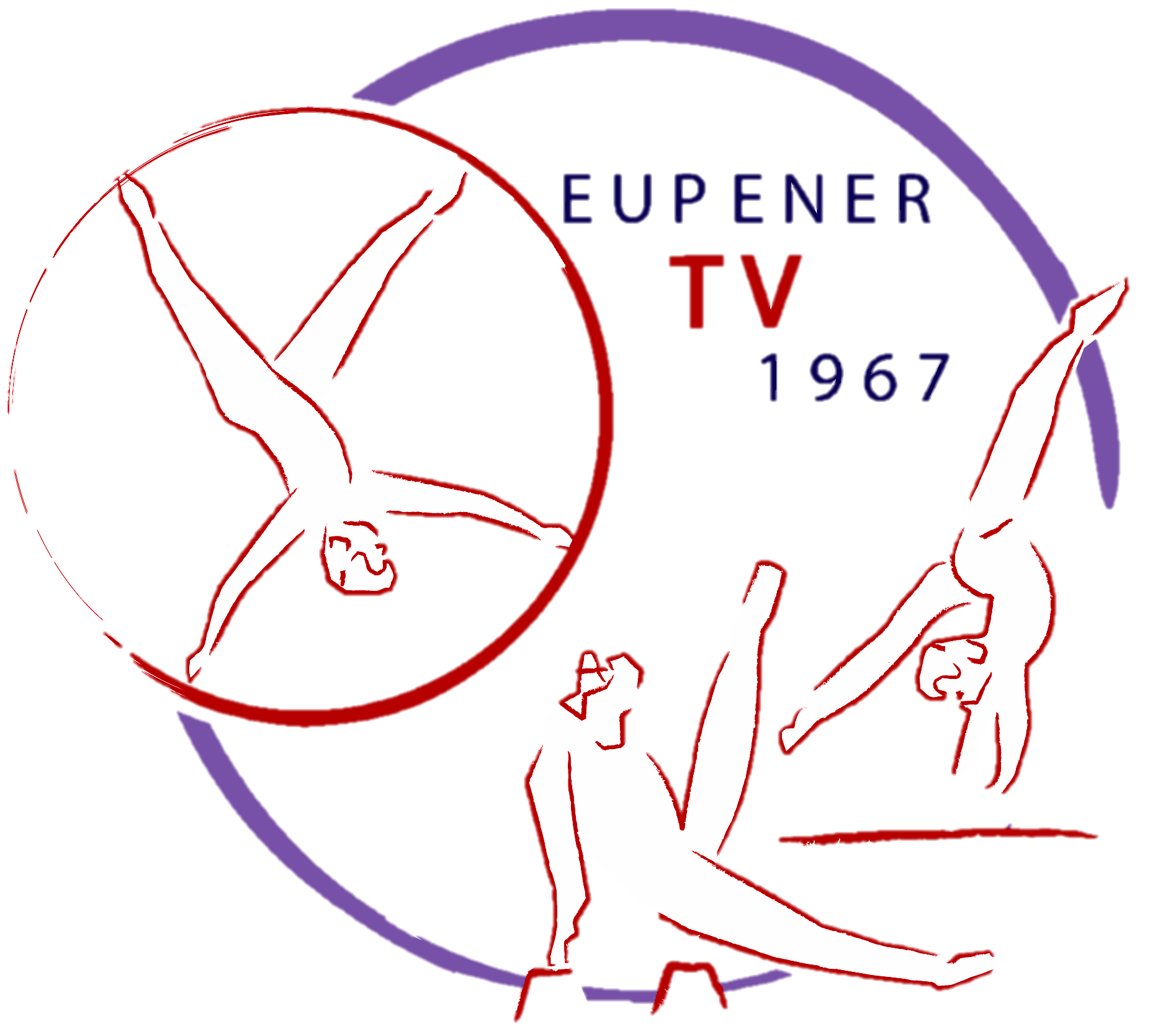 Donnerstag 27. Dezember 2012
Turnsport hat sich enorm entwickelt
Früher : Sprungbrett + Kasten
Heute : Hochmoderne Geräte und Trainingshilfen 
Niveau stark gestiegen
Kein Vergleich mit vor 45 Jahren
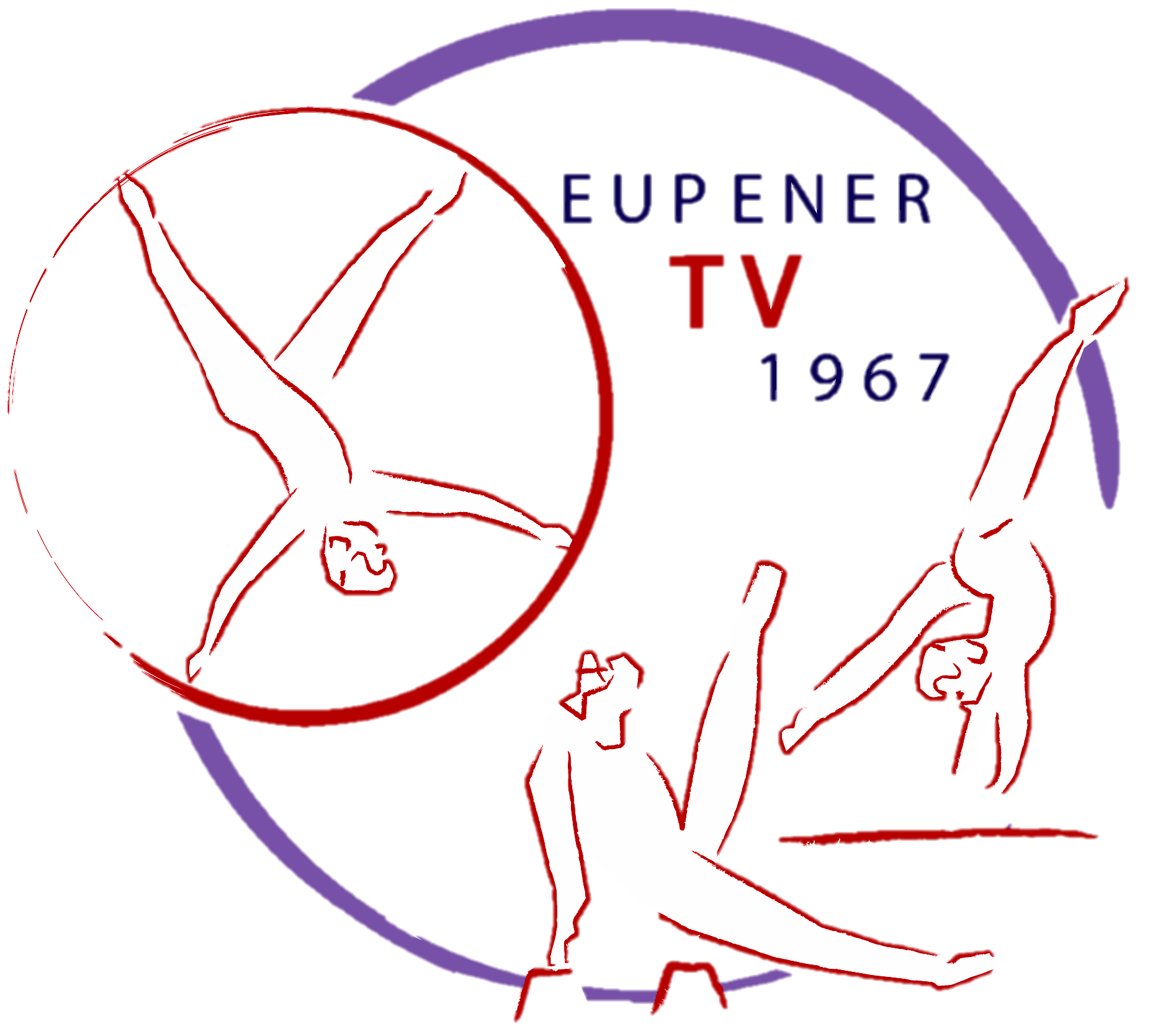 Wer “überleben” willmuss diese Entwicklungmitgehen
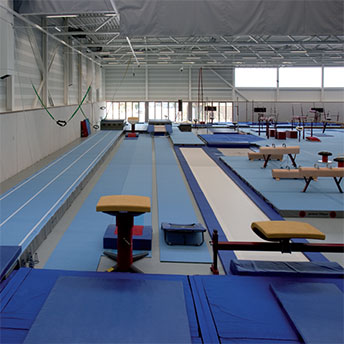 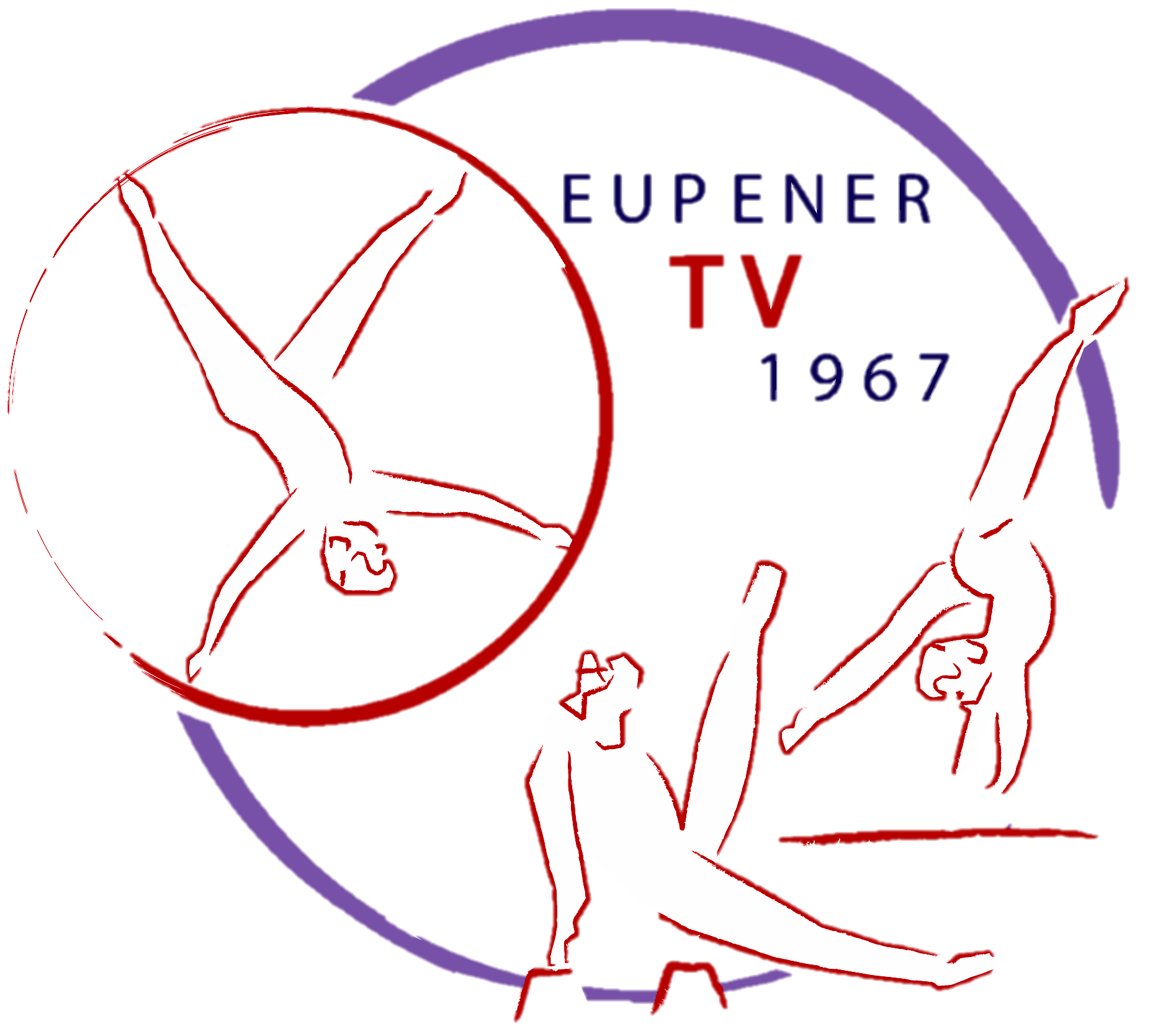 So sehen heute normale Turnhallen aus
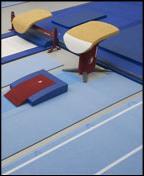 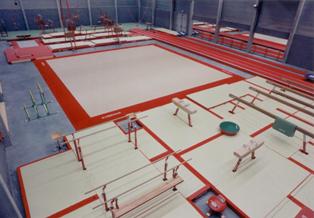 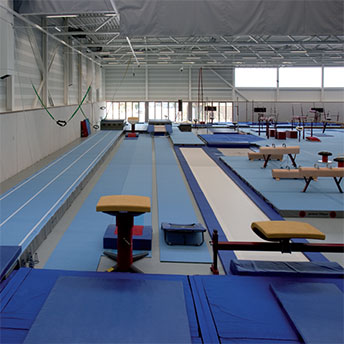 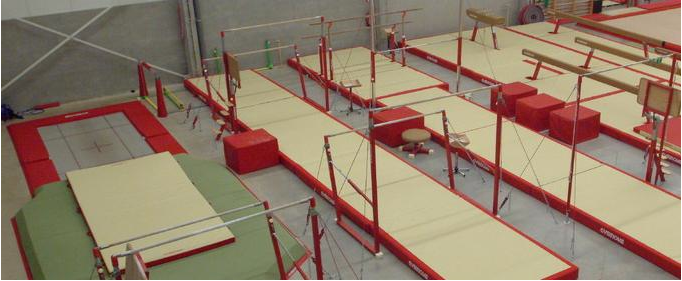 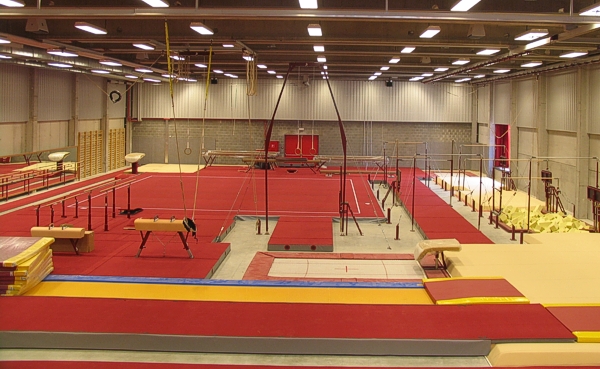 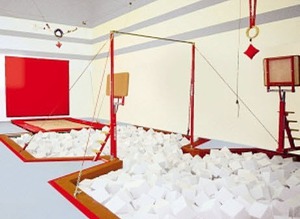 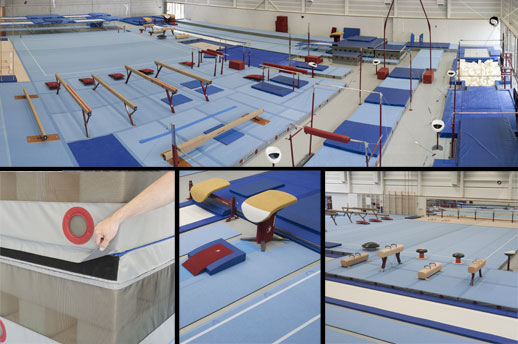 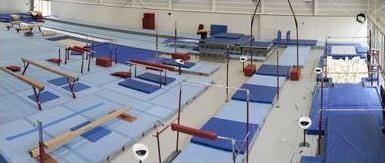 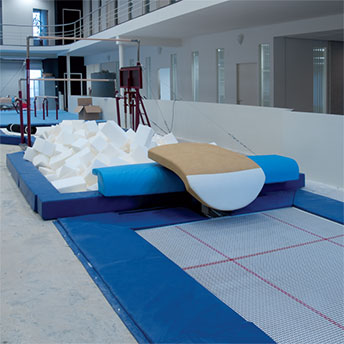 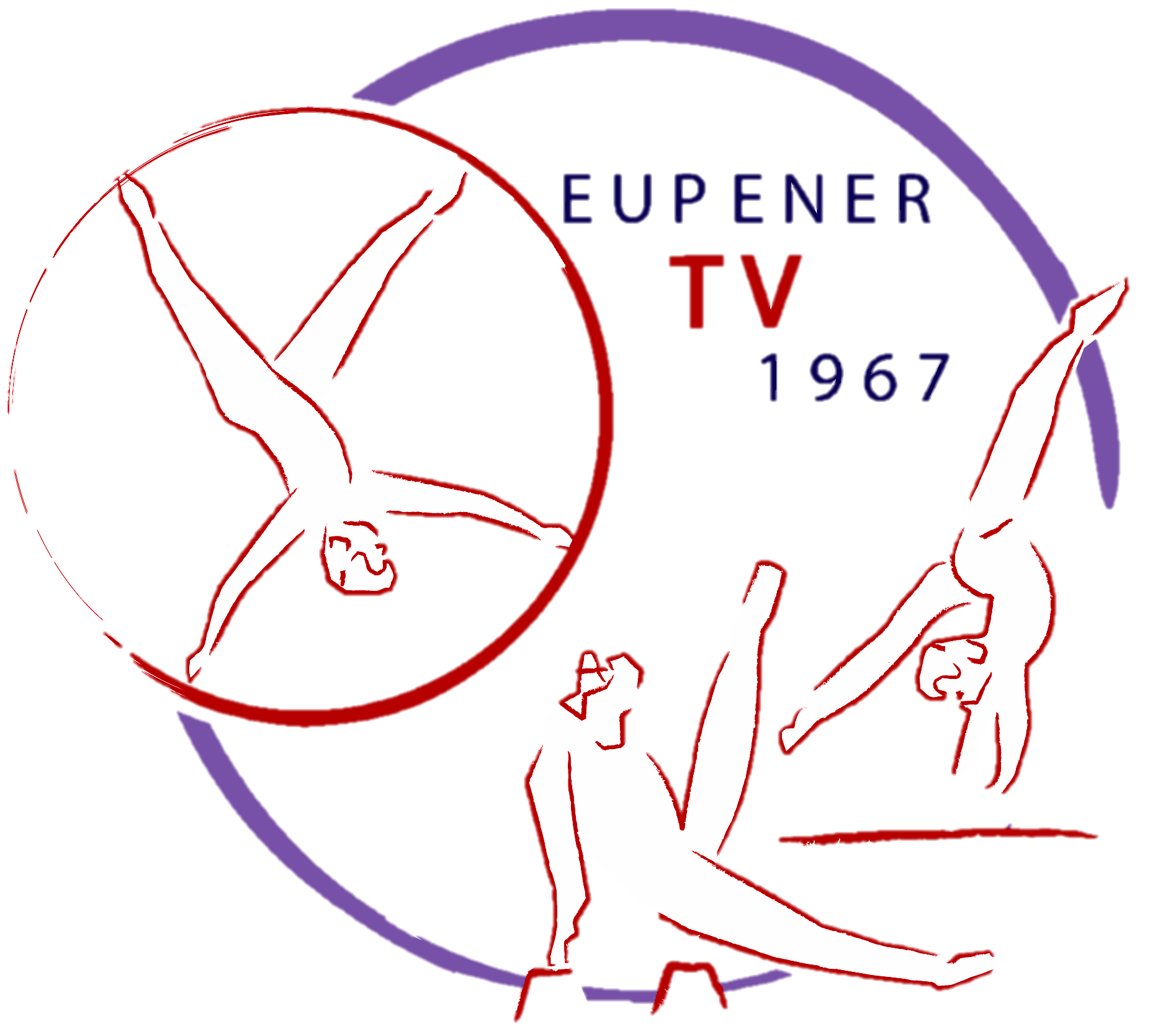 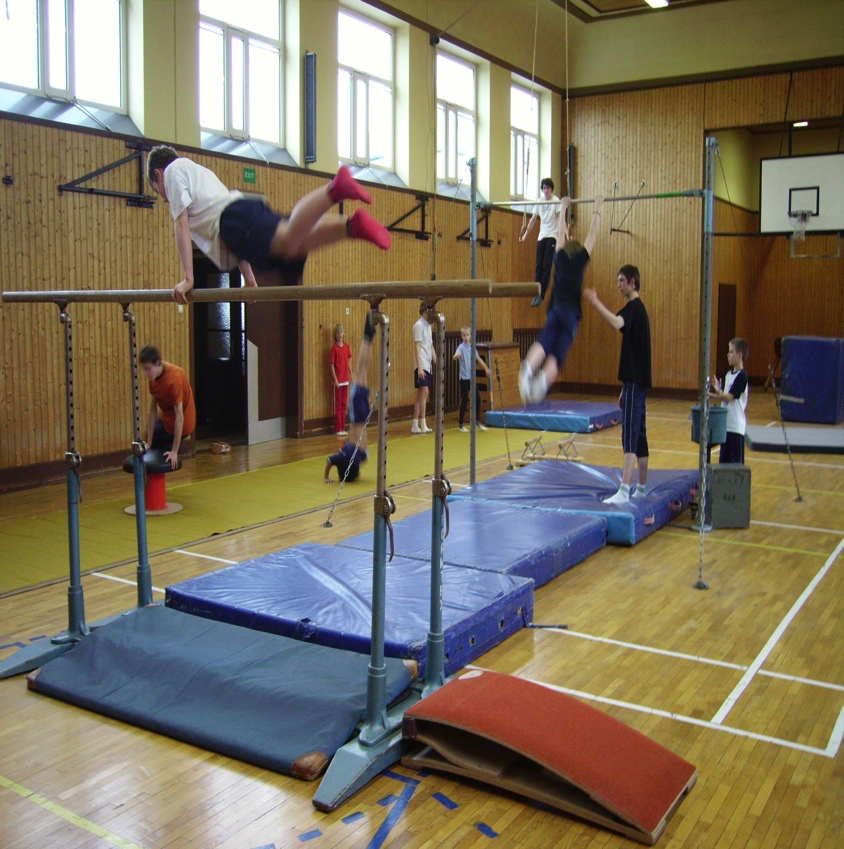 So sieht Eupen’s 
Turnhalle aus !
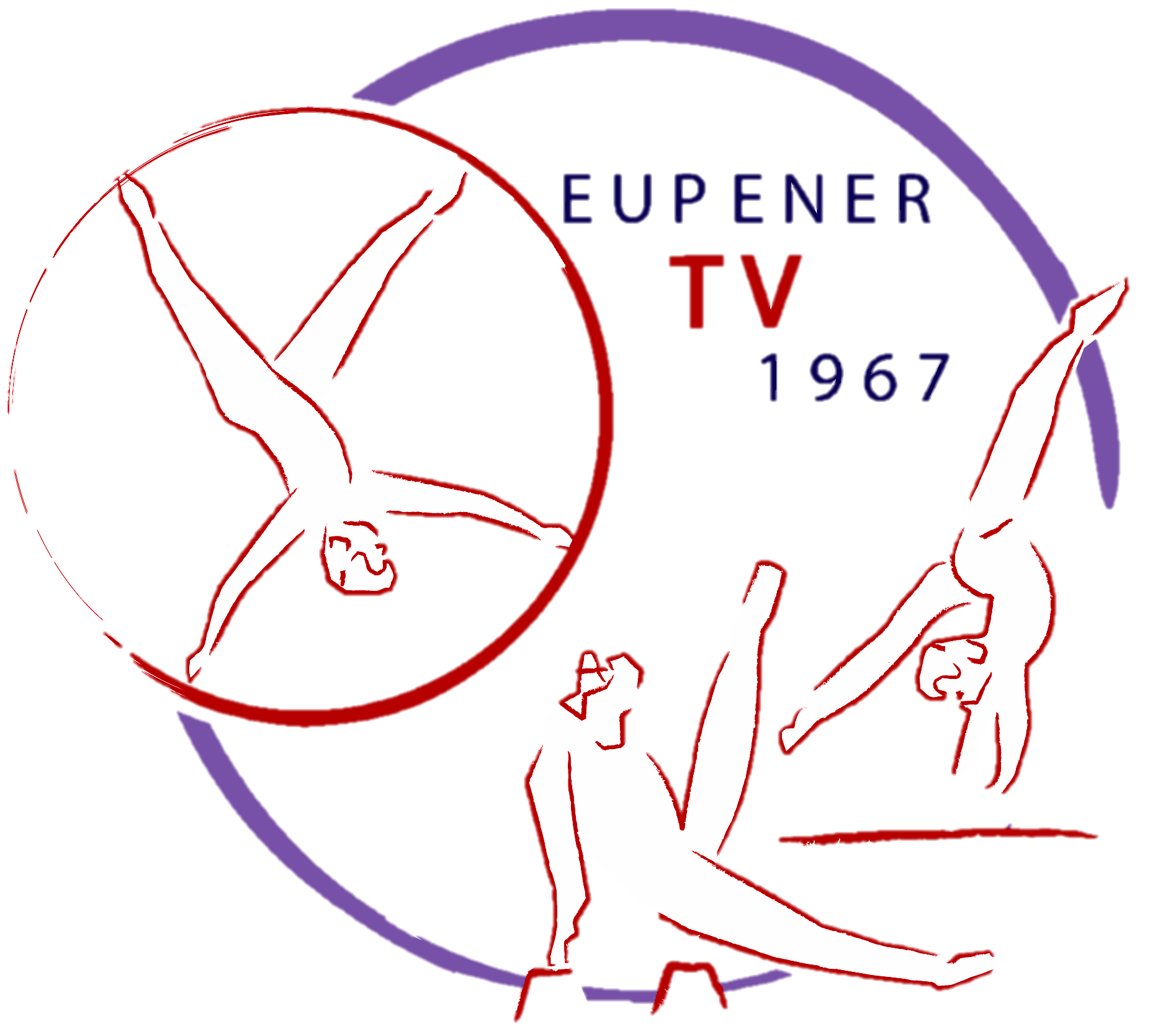 Welche Probleme bringt dies mit sich ?
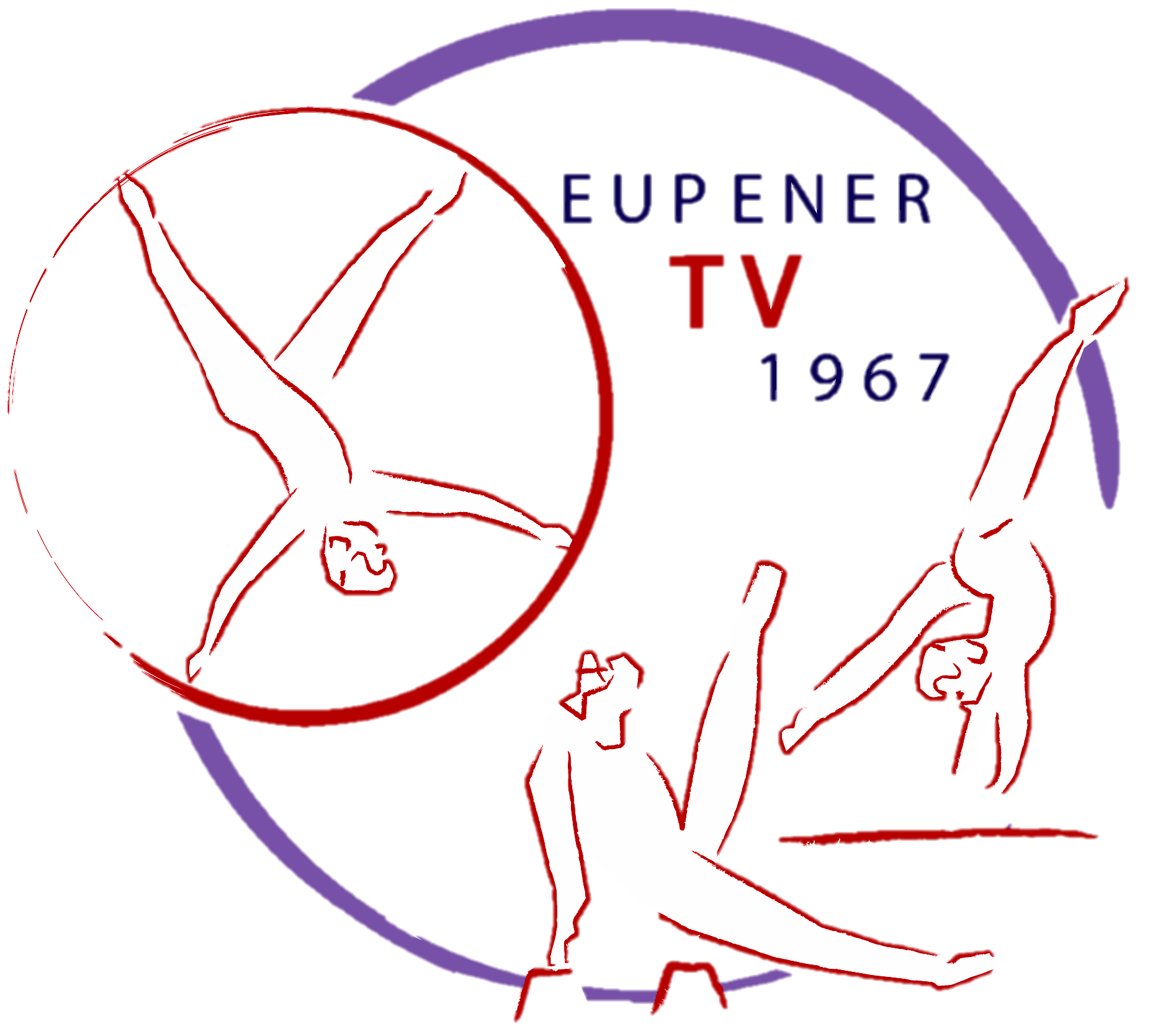 Auf- und Abbau 
bei vielen Geräten unmöglich
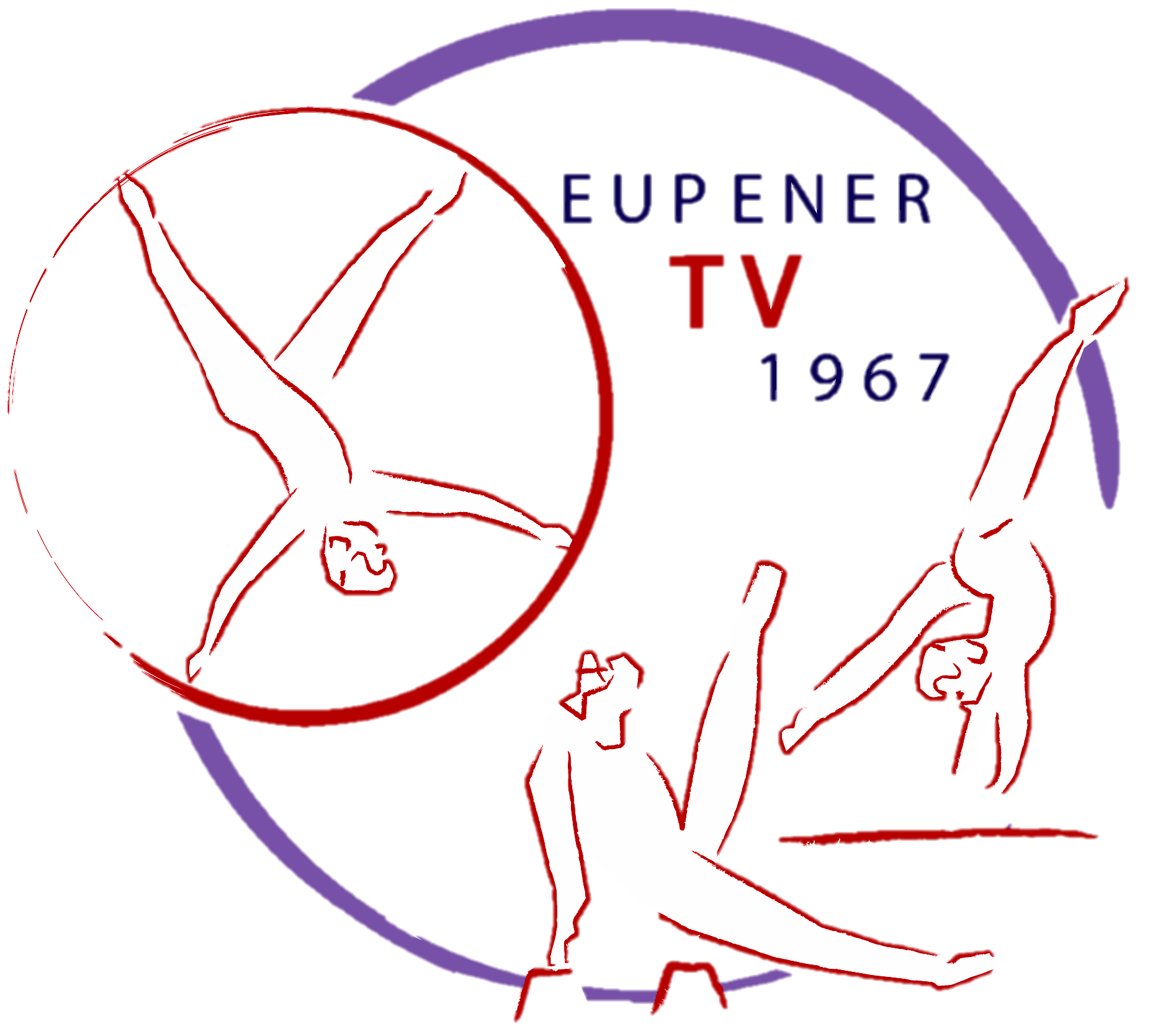 Fallgrube
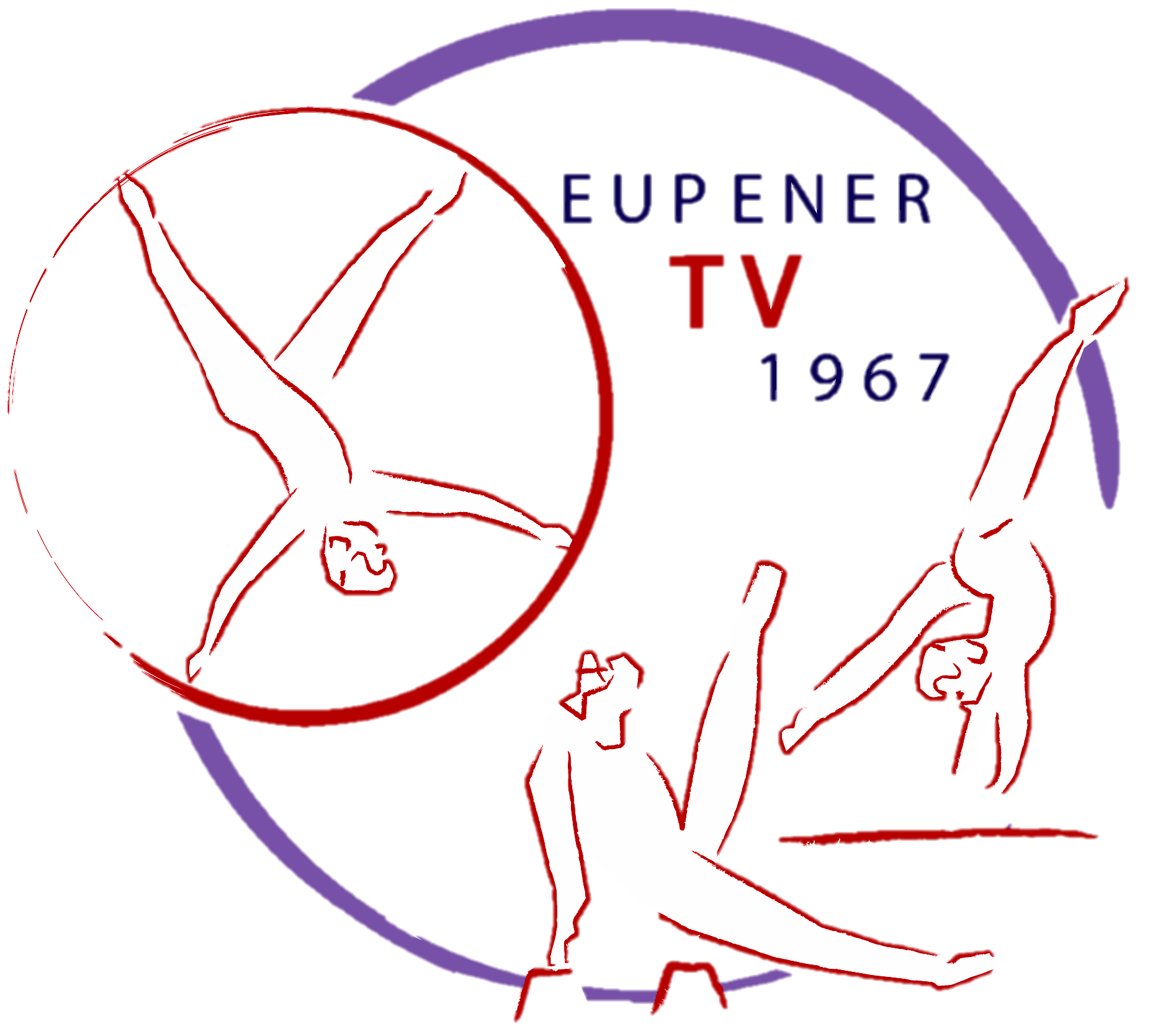 Fallgrube
12x12 Boden
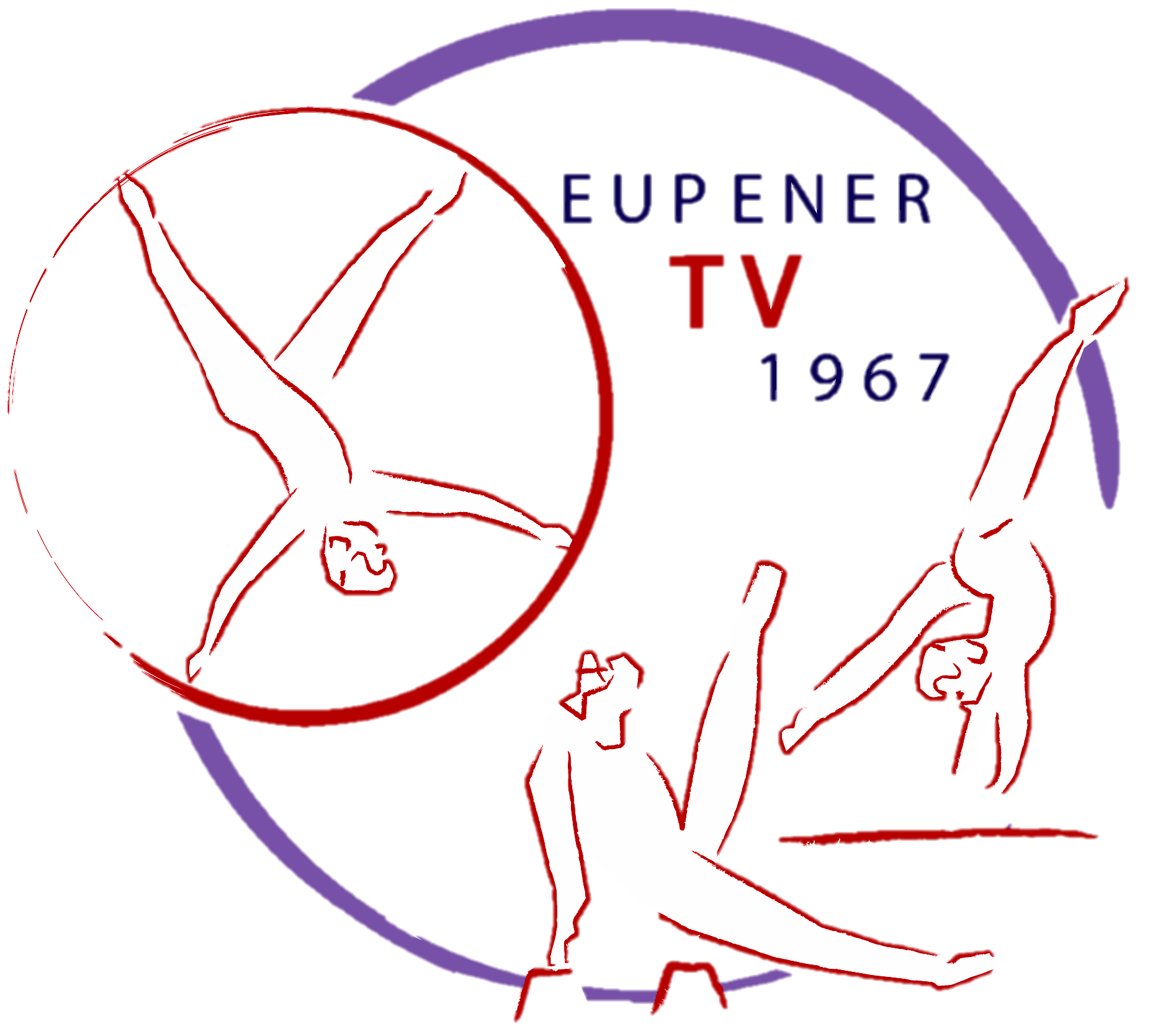 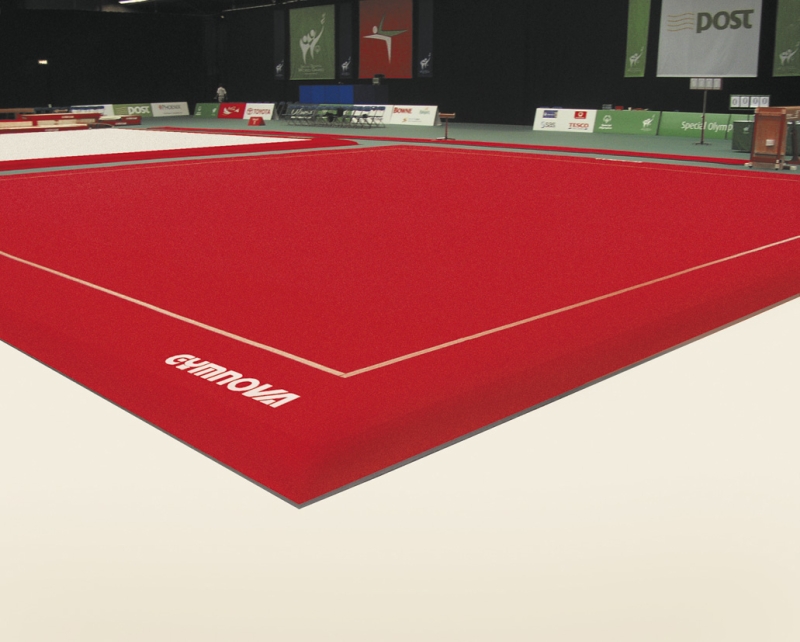 Fallgrube
12x12 Boden
Federboden
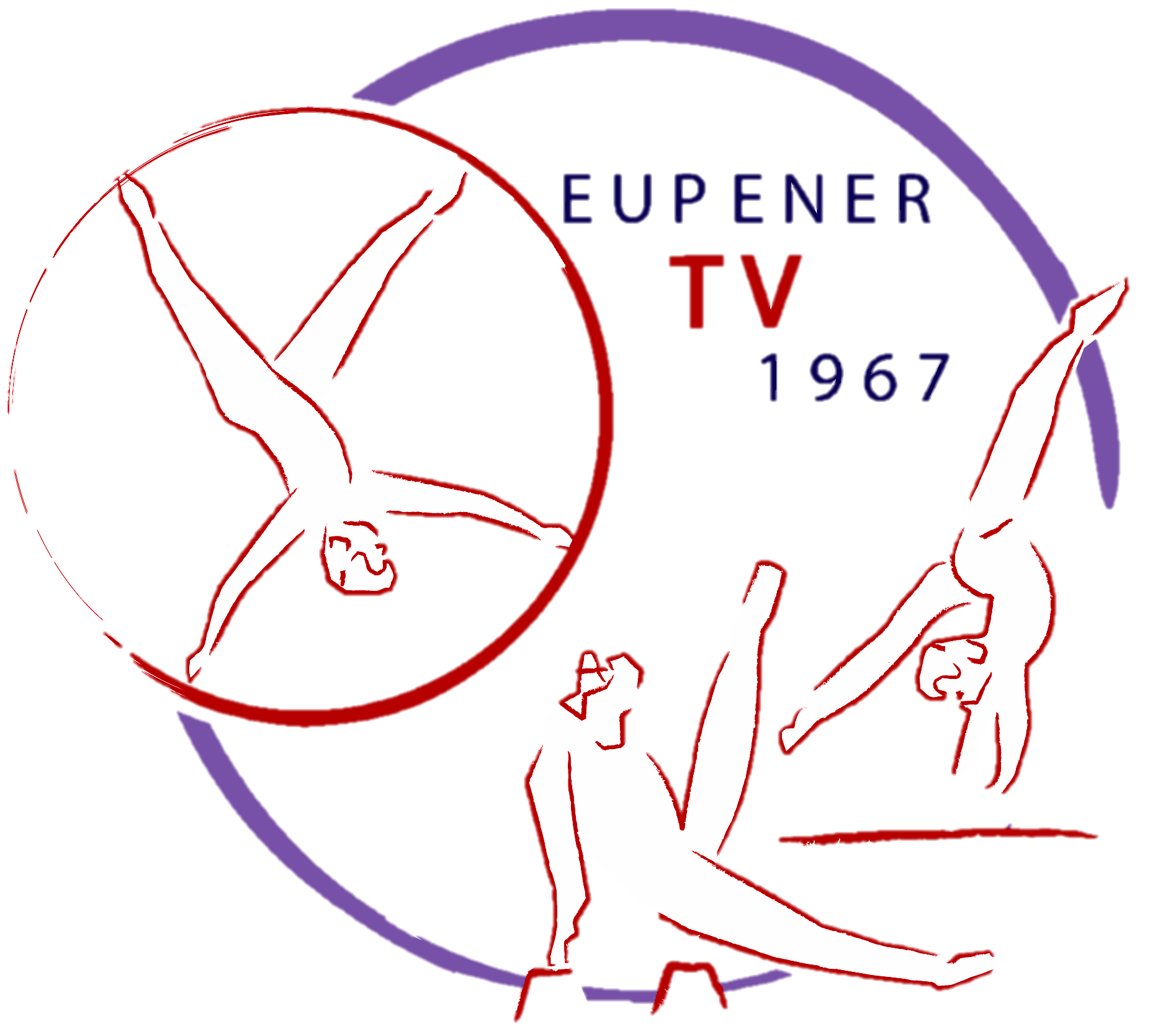 1300
Trainingsstunden/Jahr
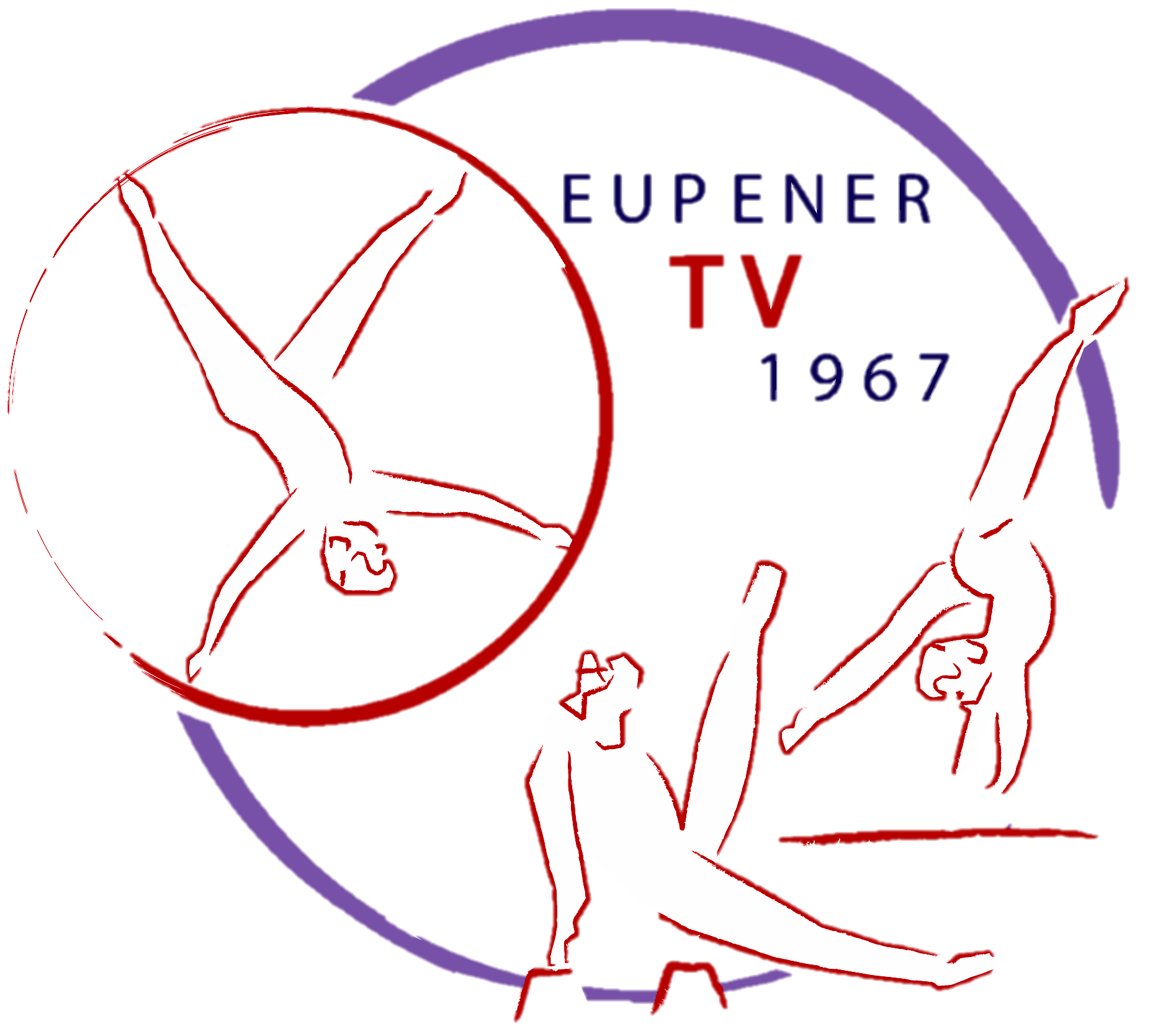 Wovon
      Stunden

Auf- und Abbau
300
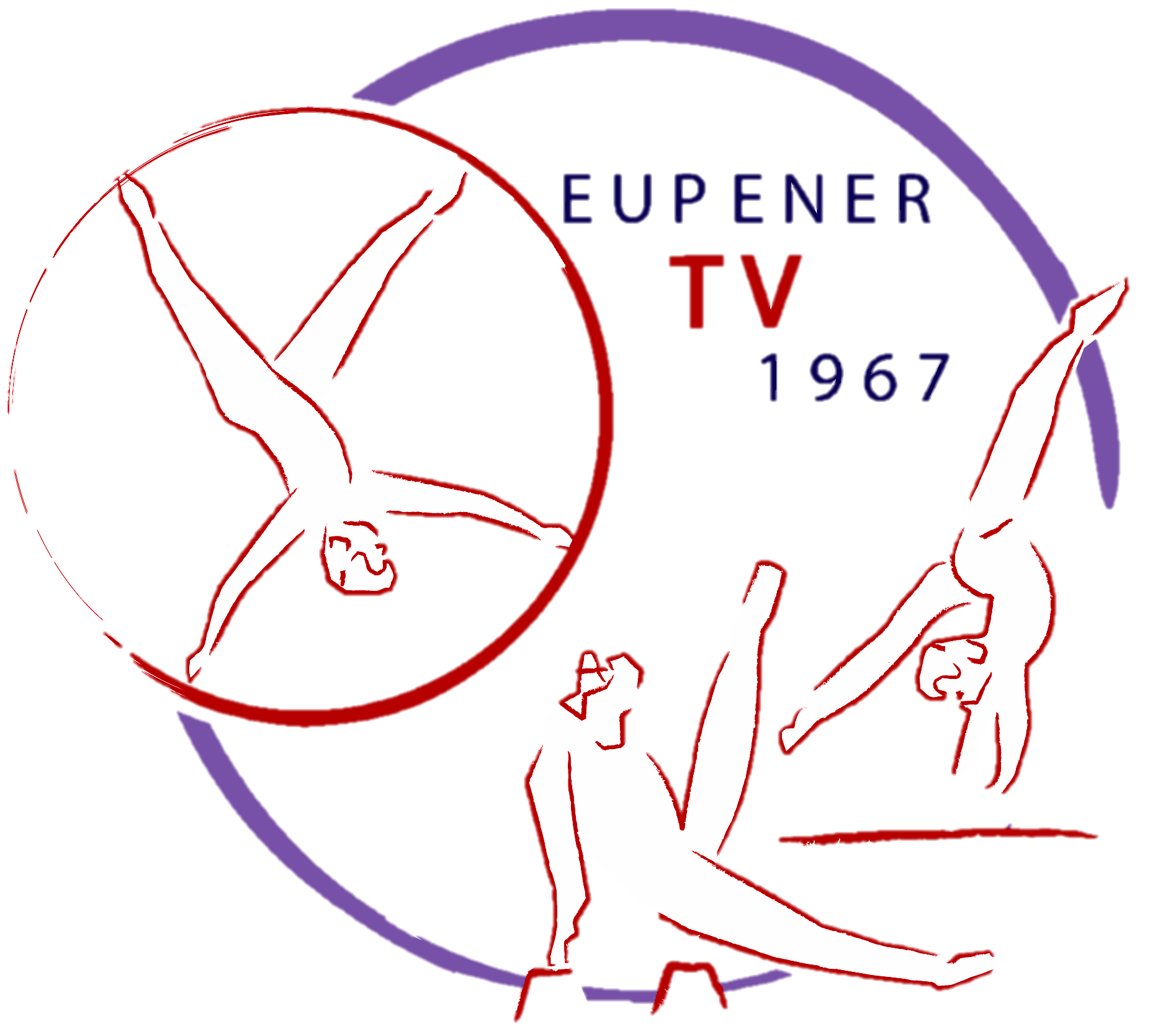 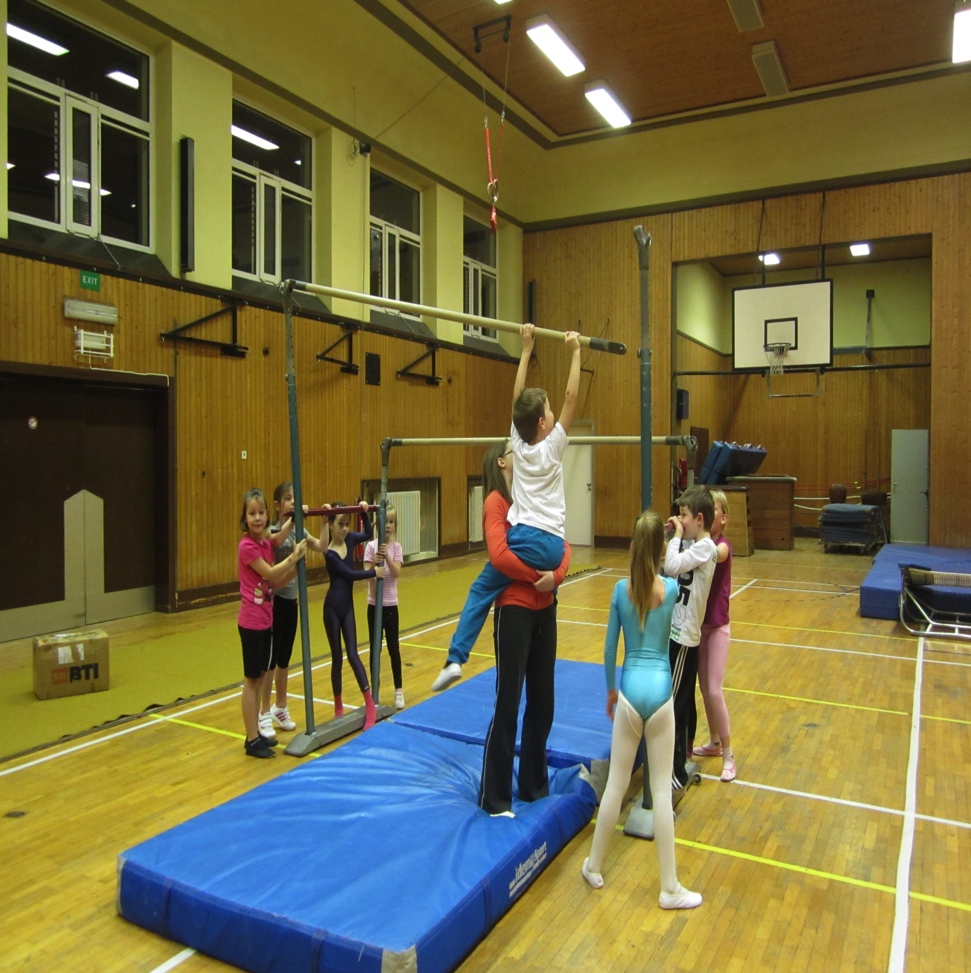 1 Trainer mit einer Gruppe kleinen Kindern !
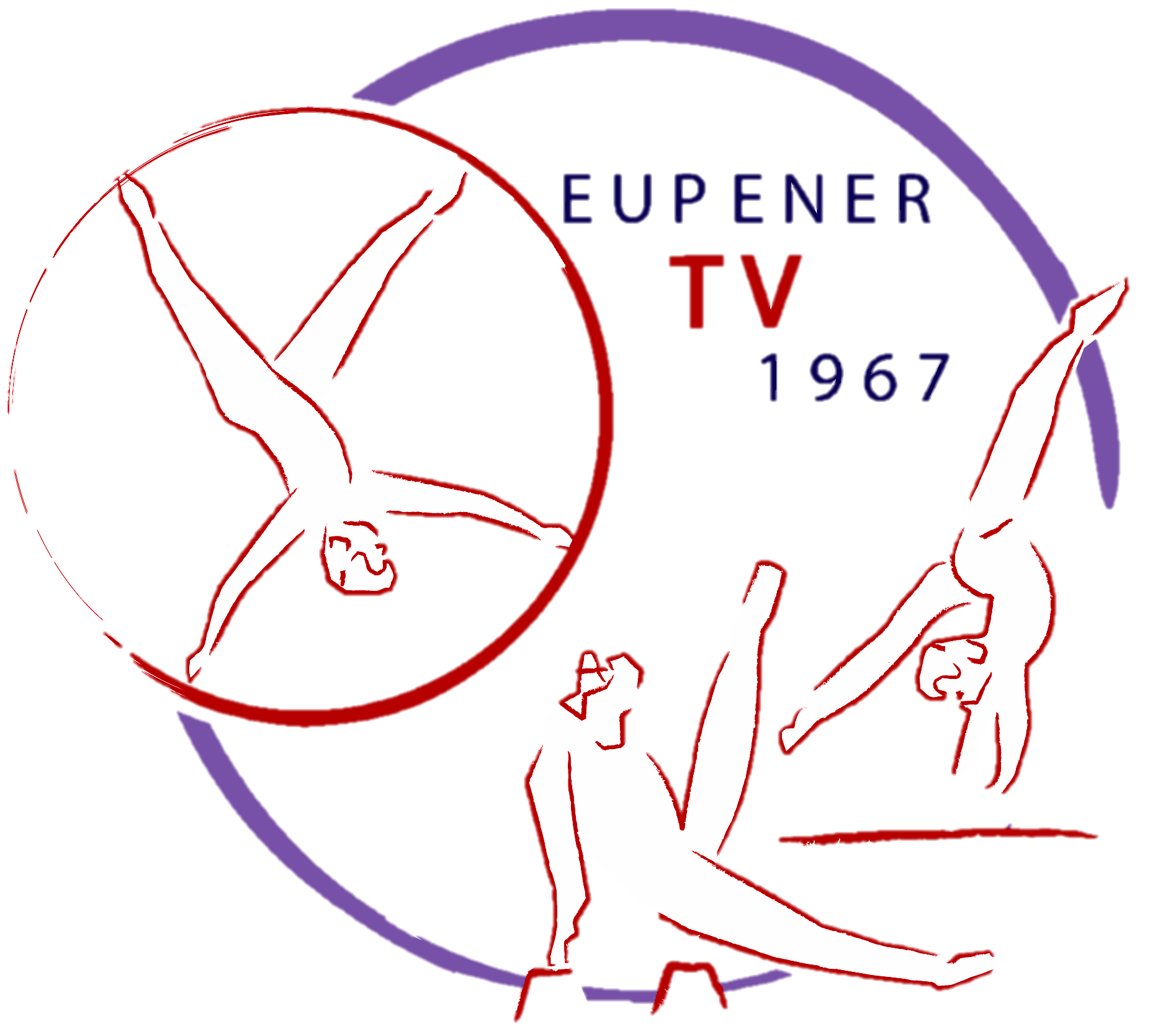 Sprung Tisch
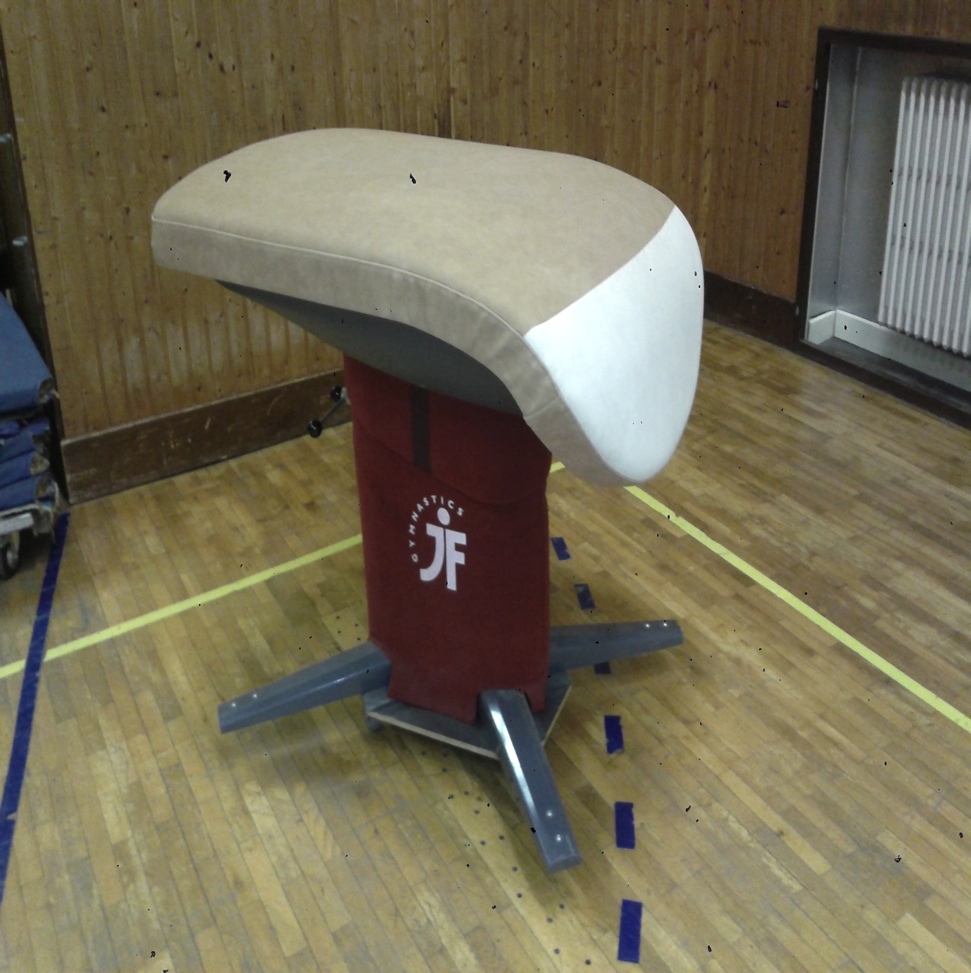 150 Kg
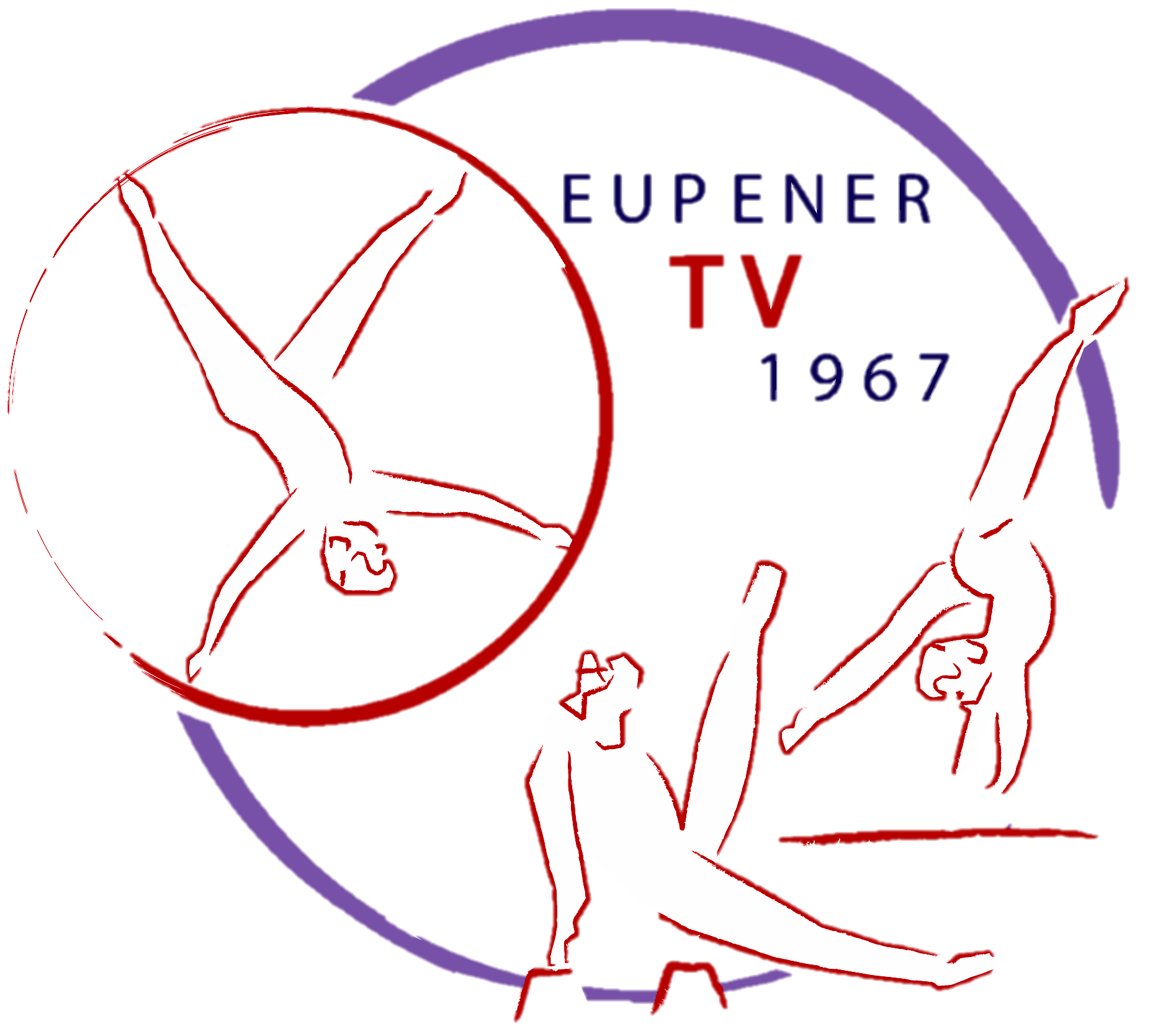 Airtrack
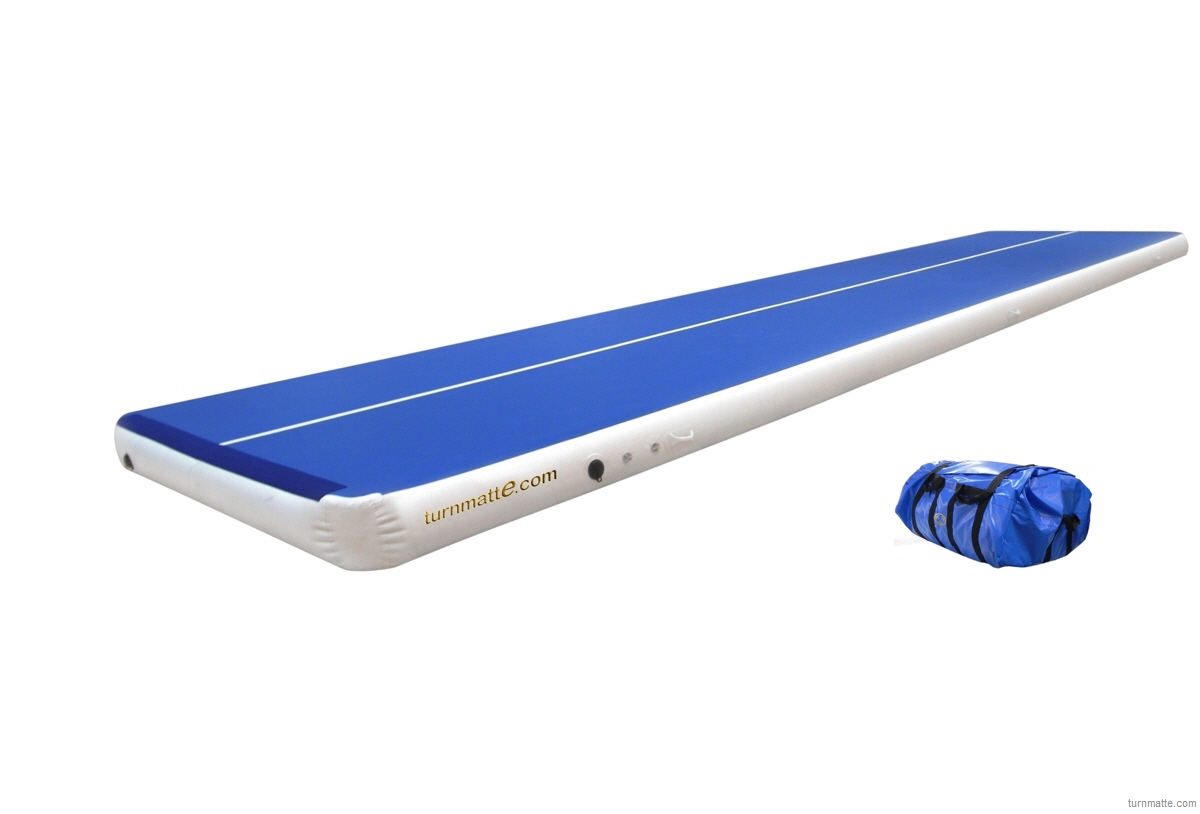 140 Kg
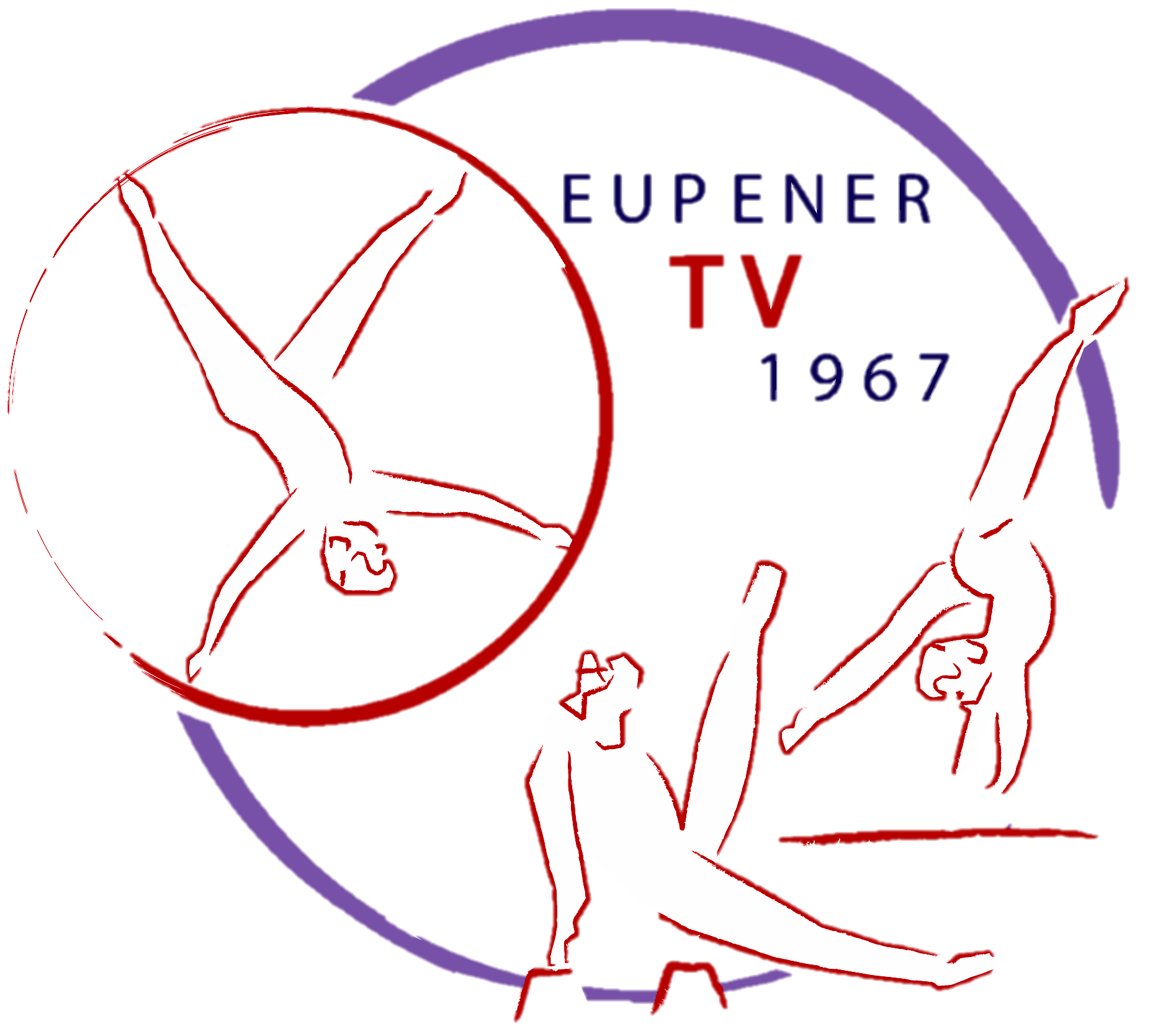 Airtrack
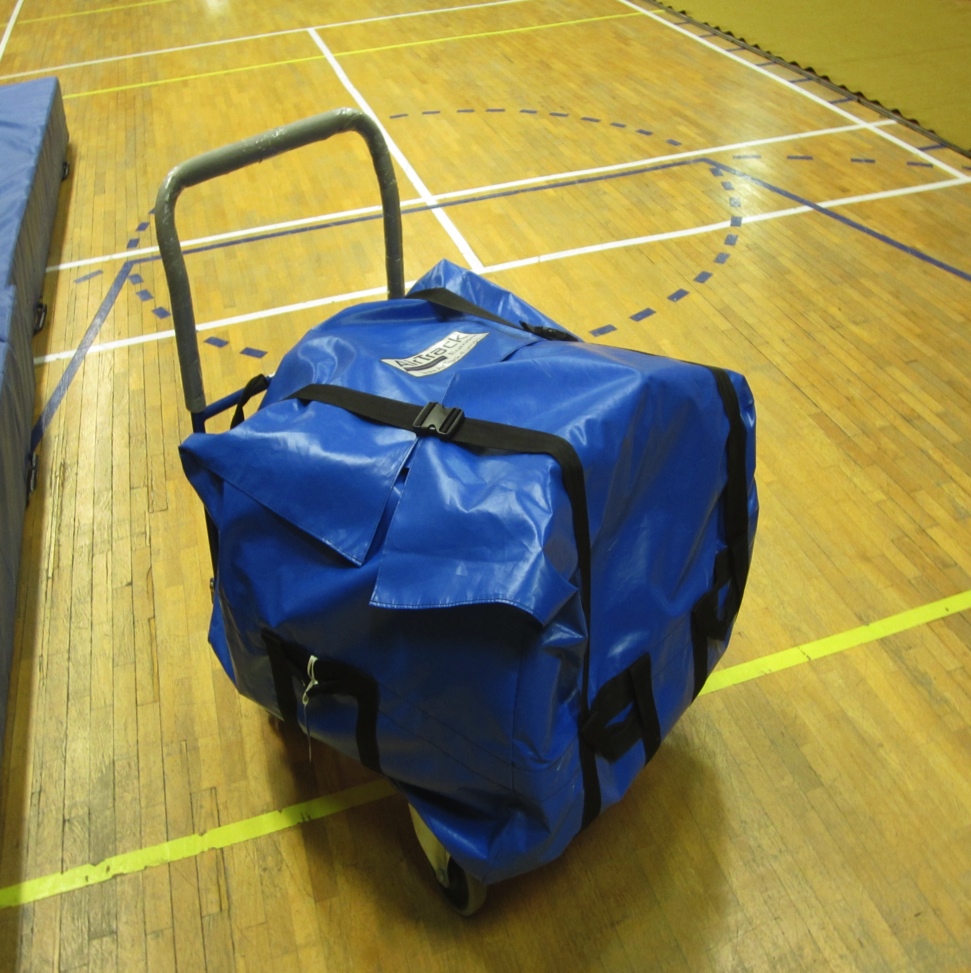 140 Kg
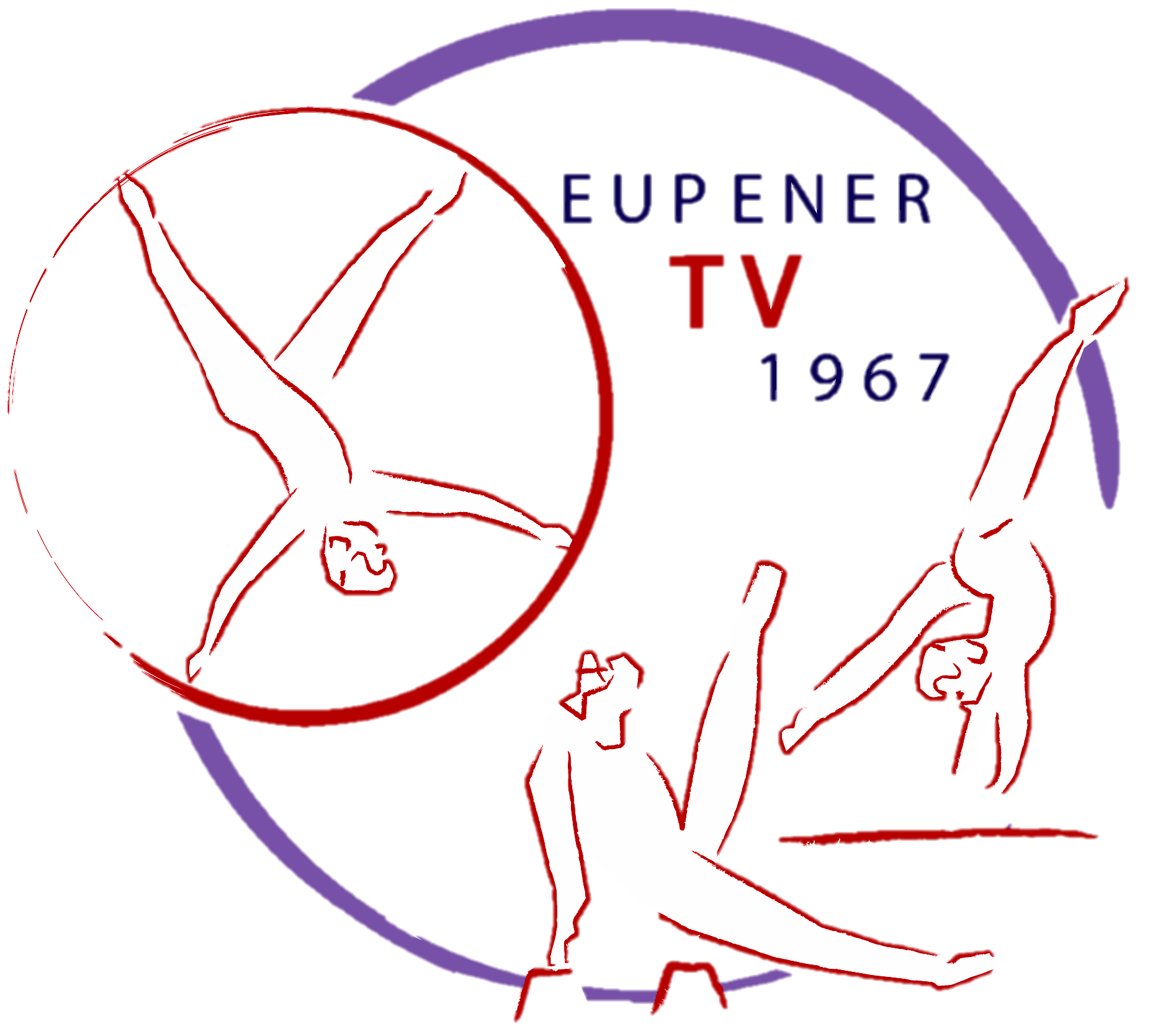 Großes- Trampolin
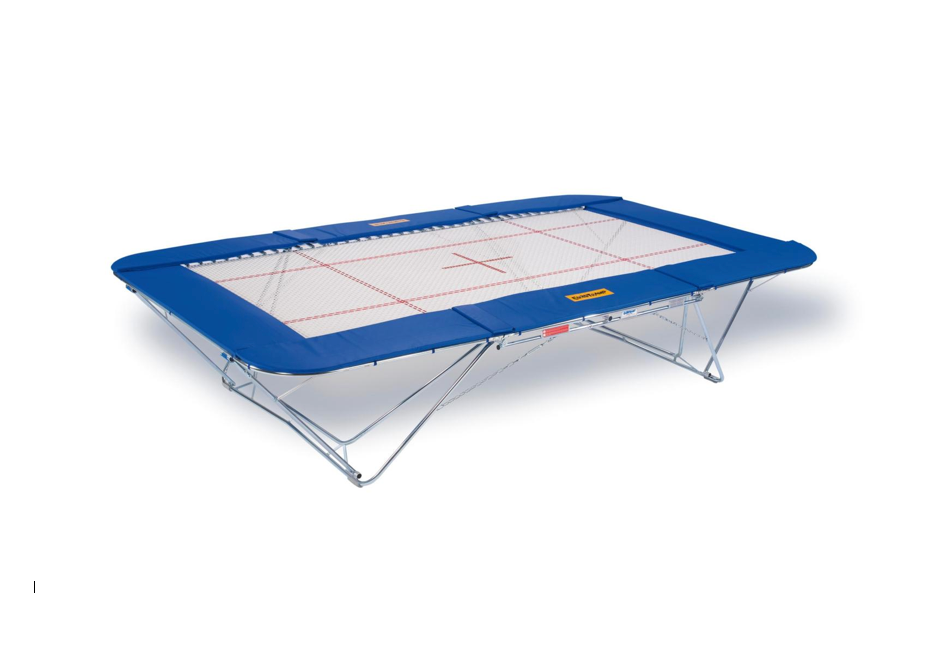 > 300 Kg
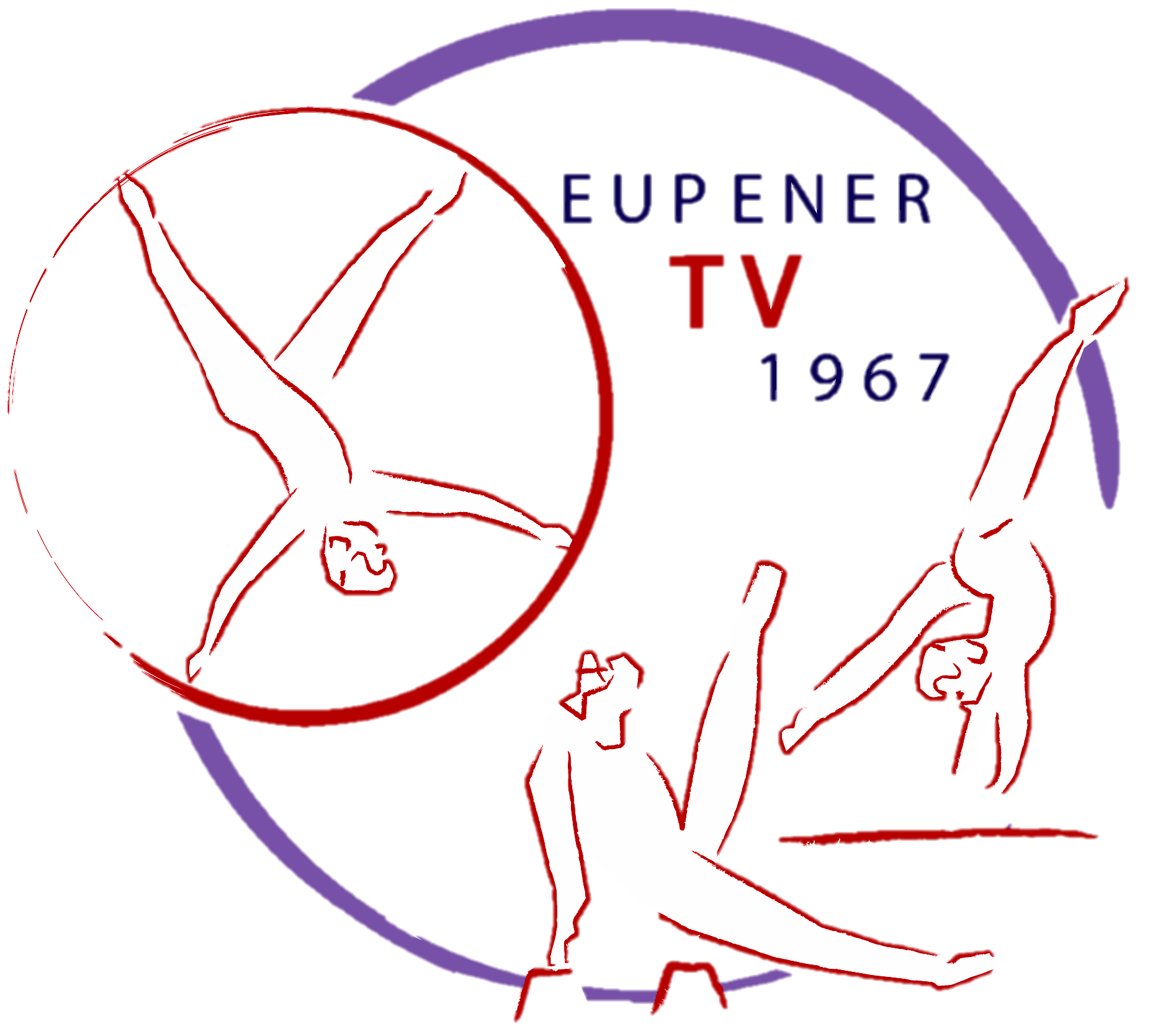 Mini-Trampolin
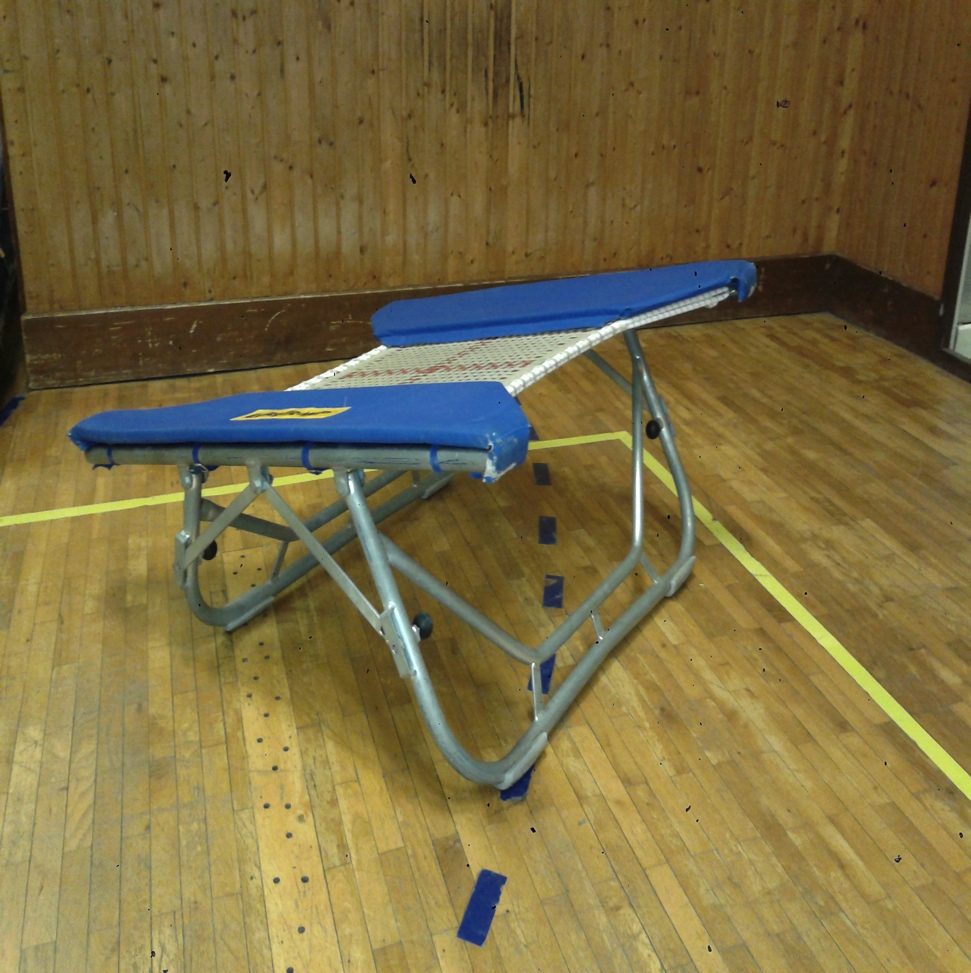 50 Kg
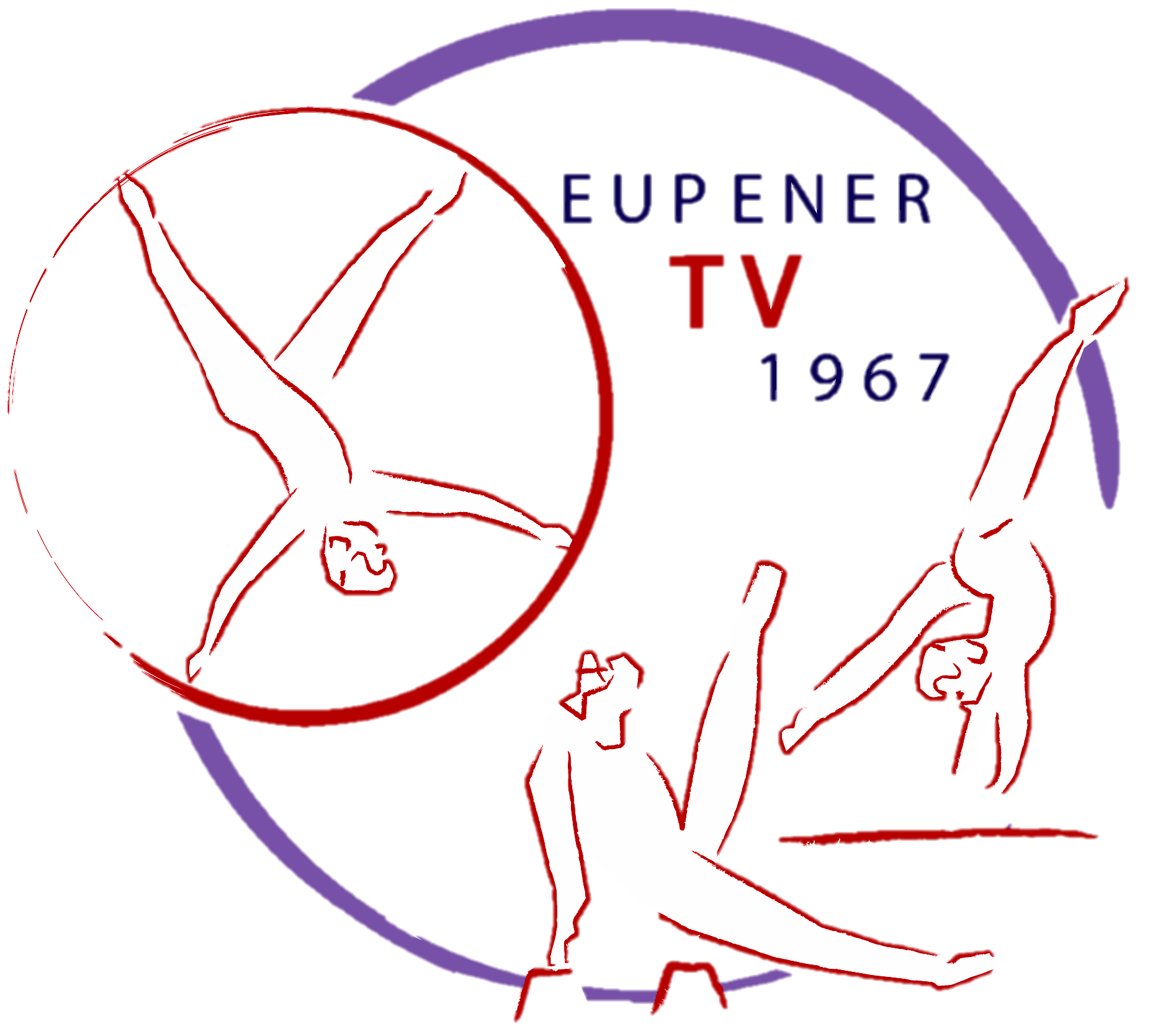 StufenbarrenReck      .
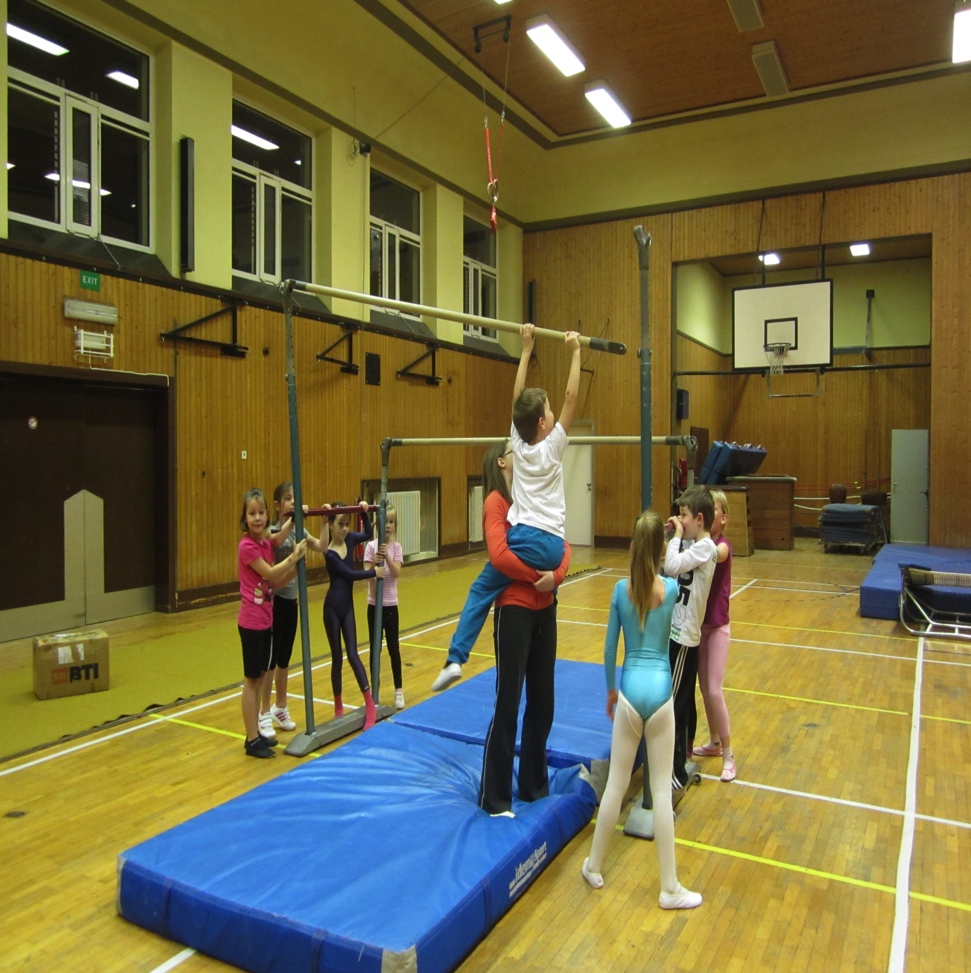 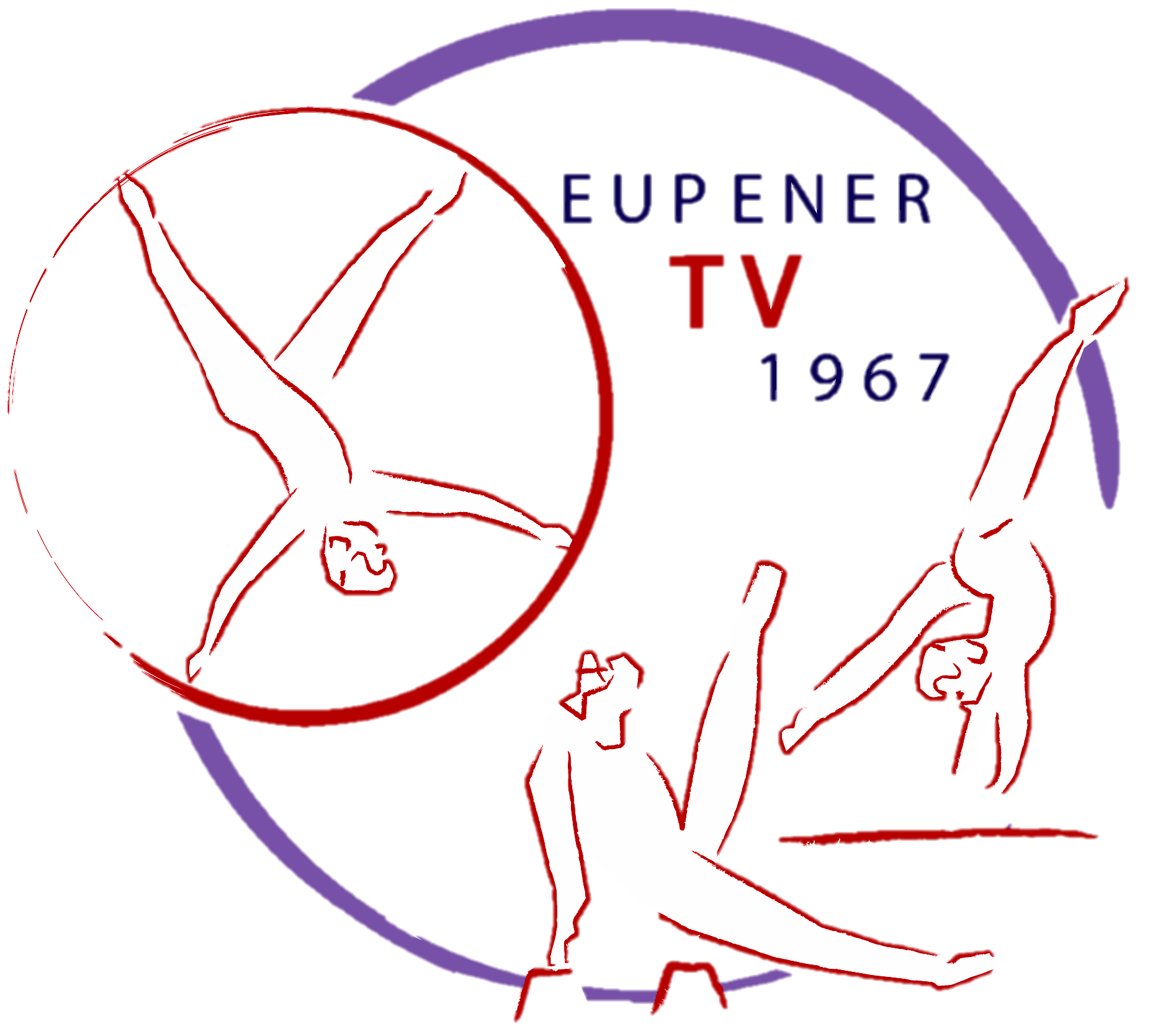 Auf- und Abbau !
Viel zu klein
Nicht genügend Stunden
Zu kleiner Geräteraum
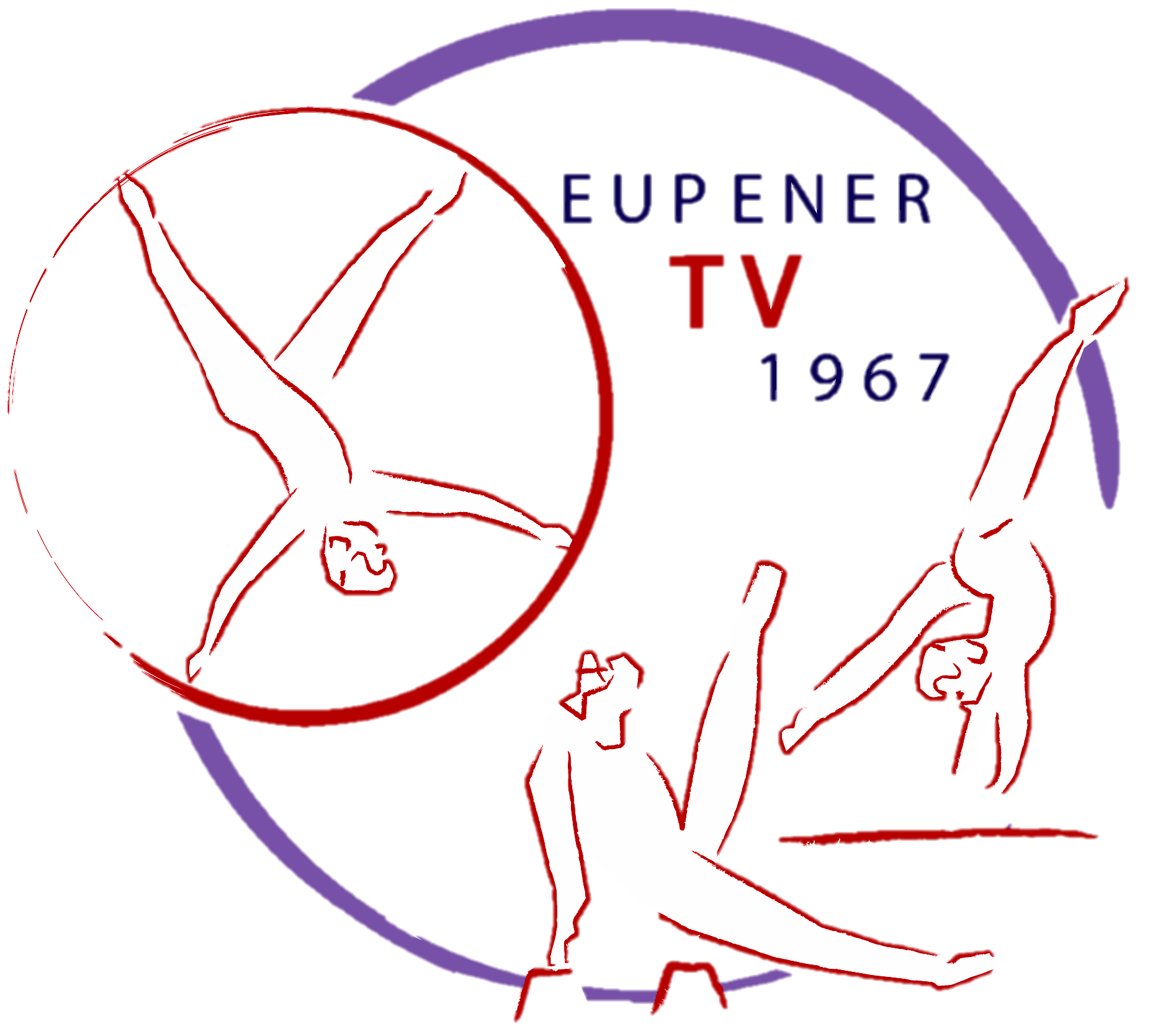 In der kleinen Stadionhalle haben wir keine Zukunft mehr !
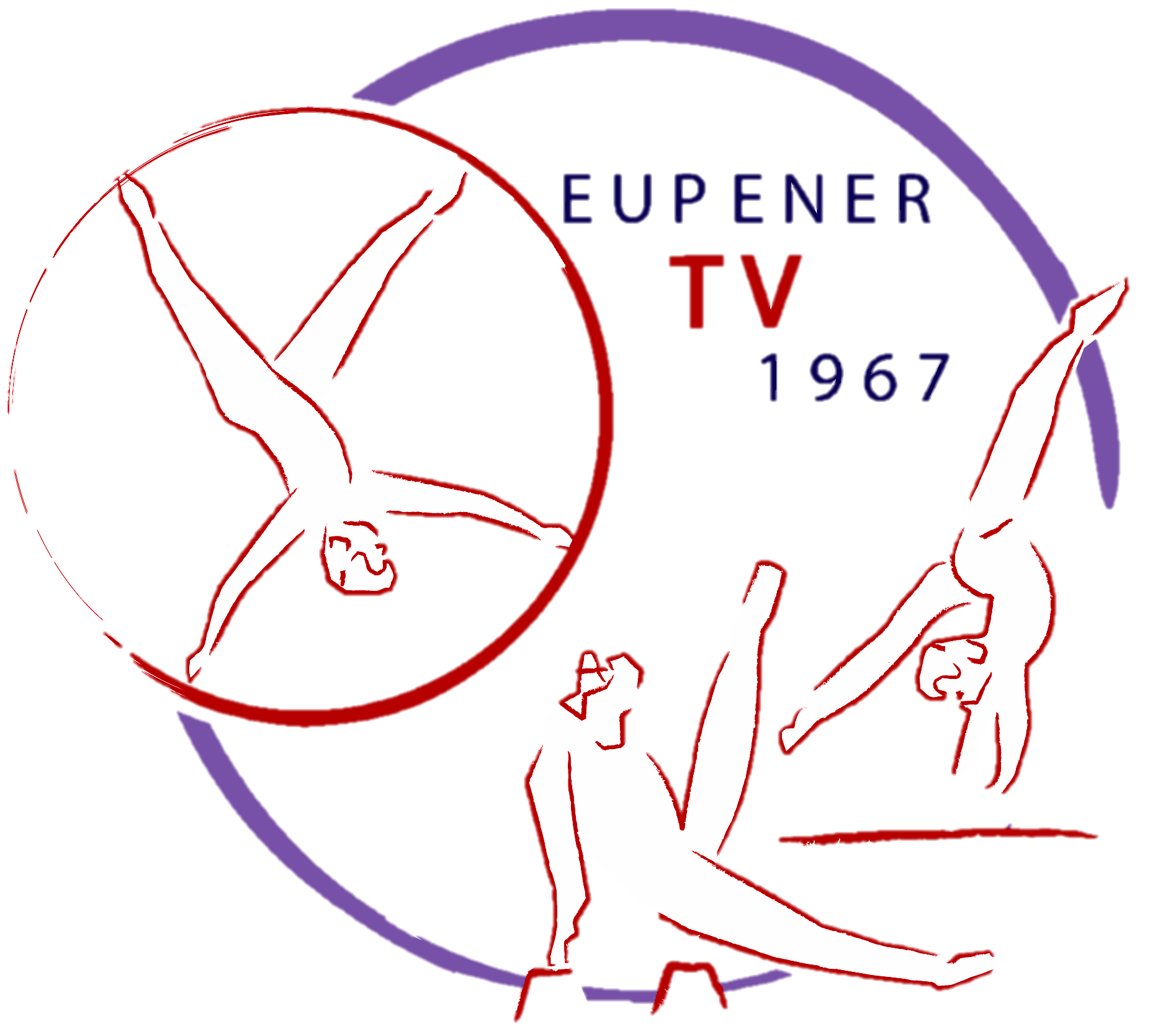 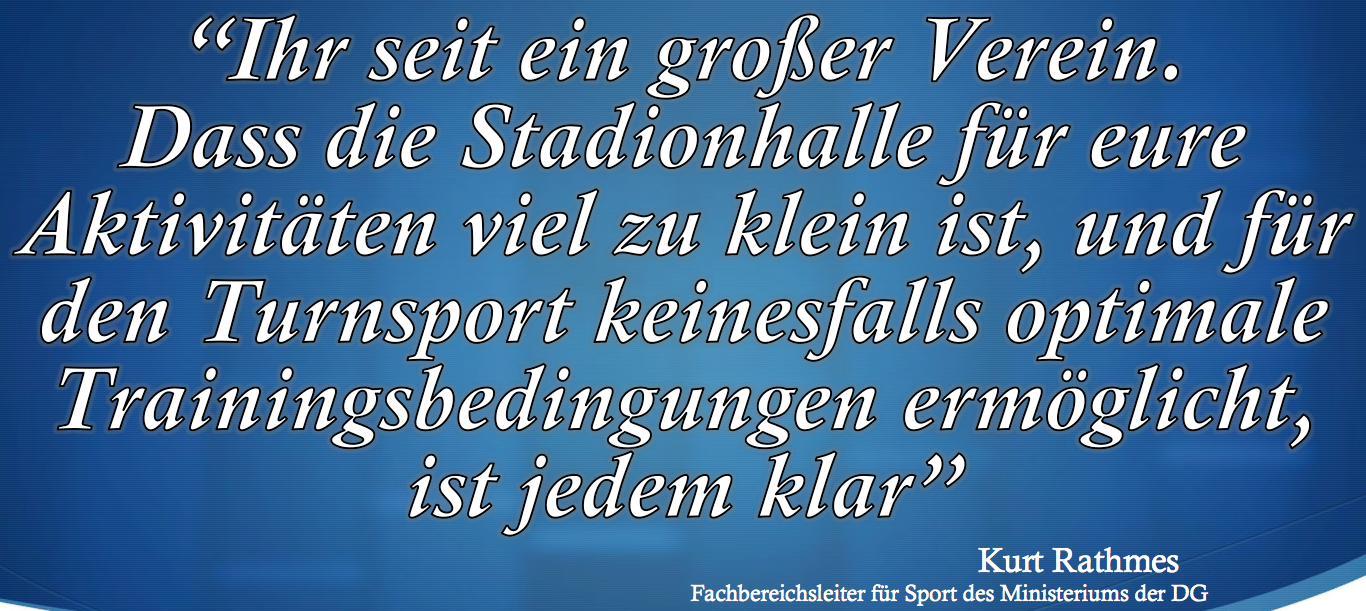 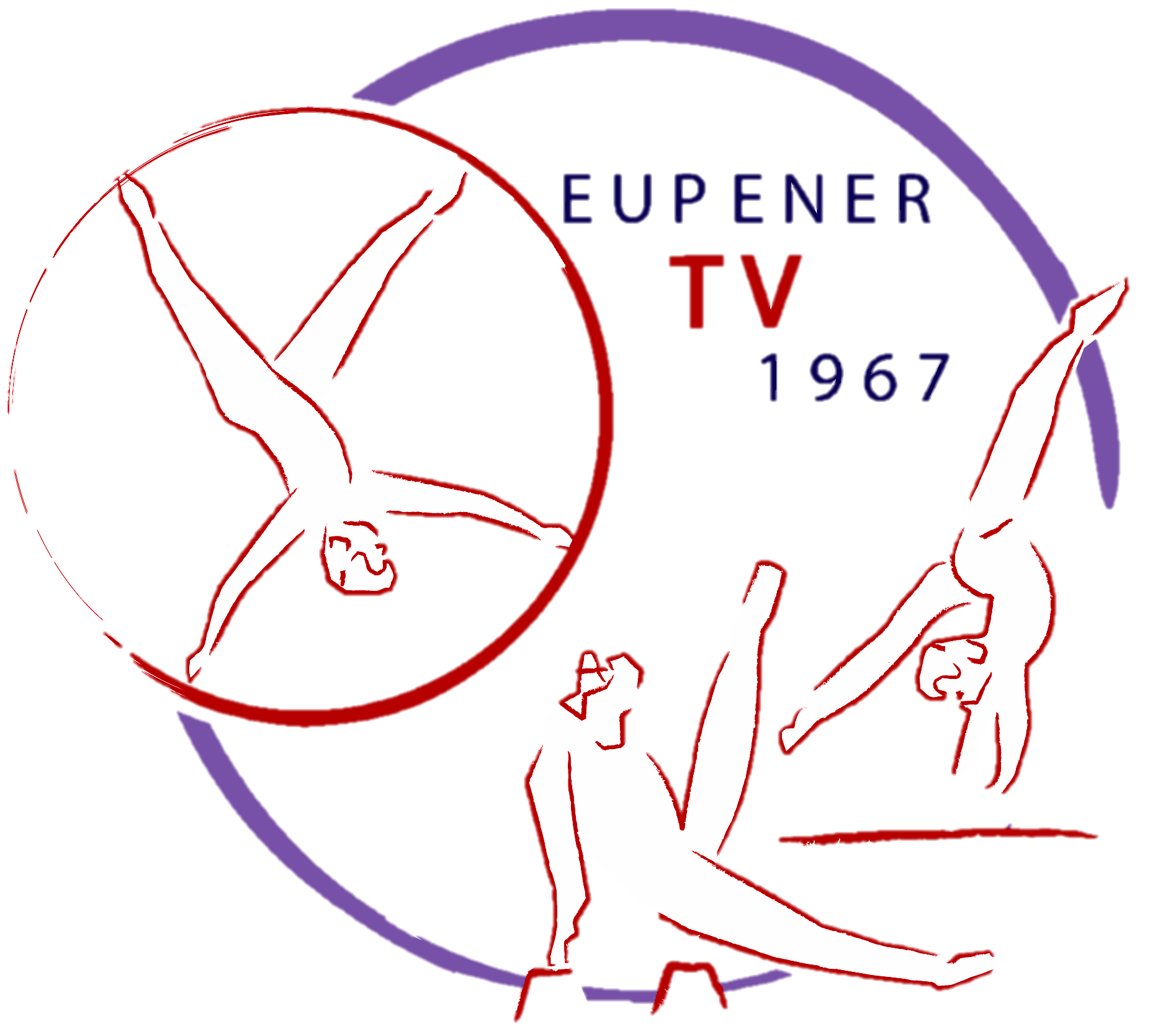 Lösungsvorschlag
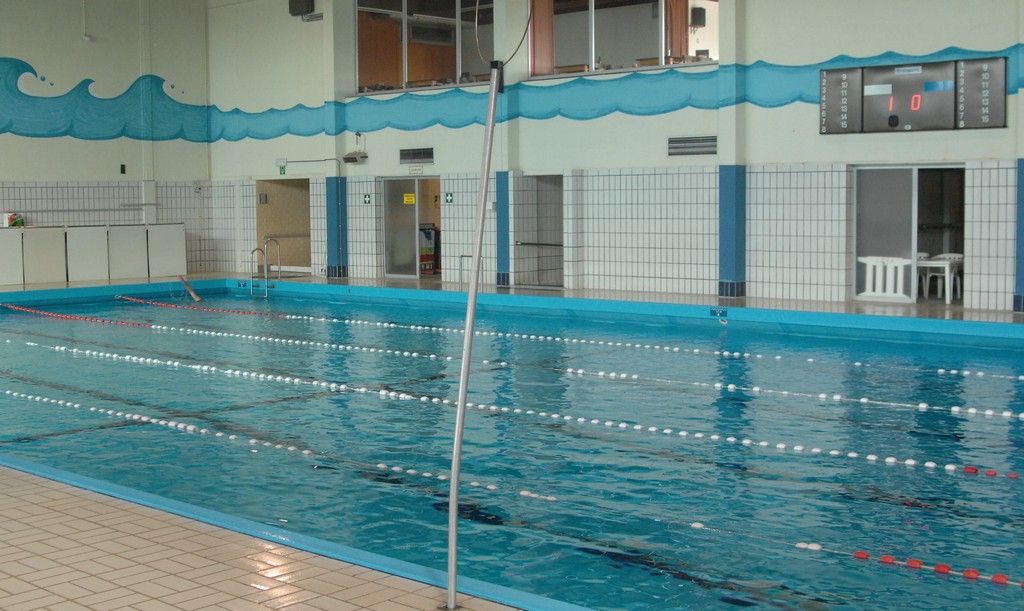 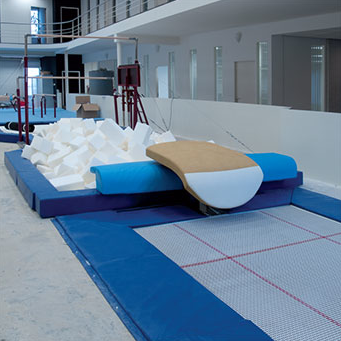 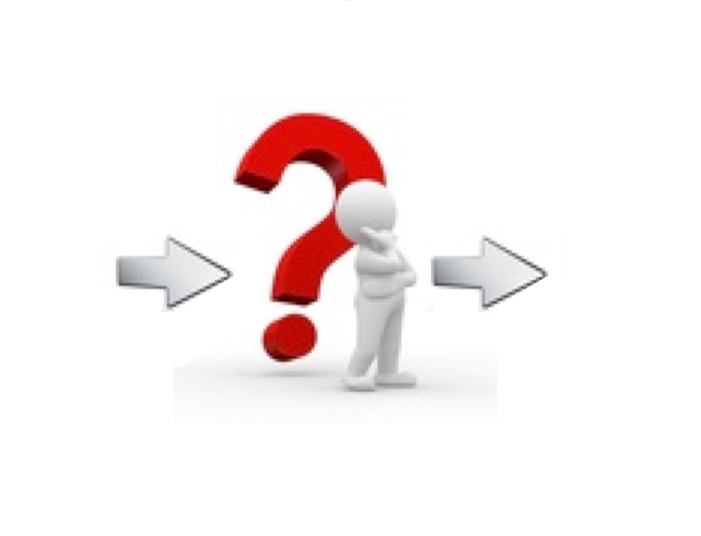 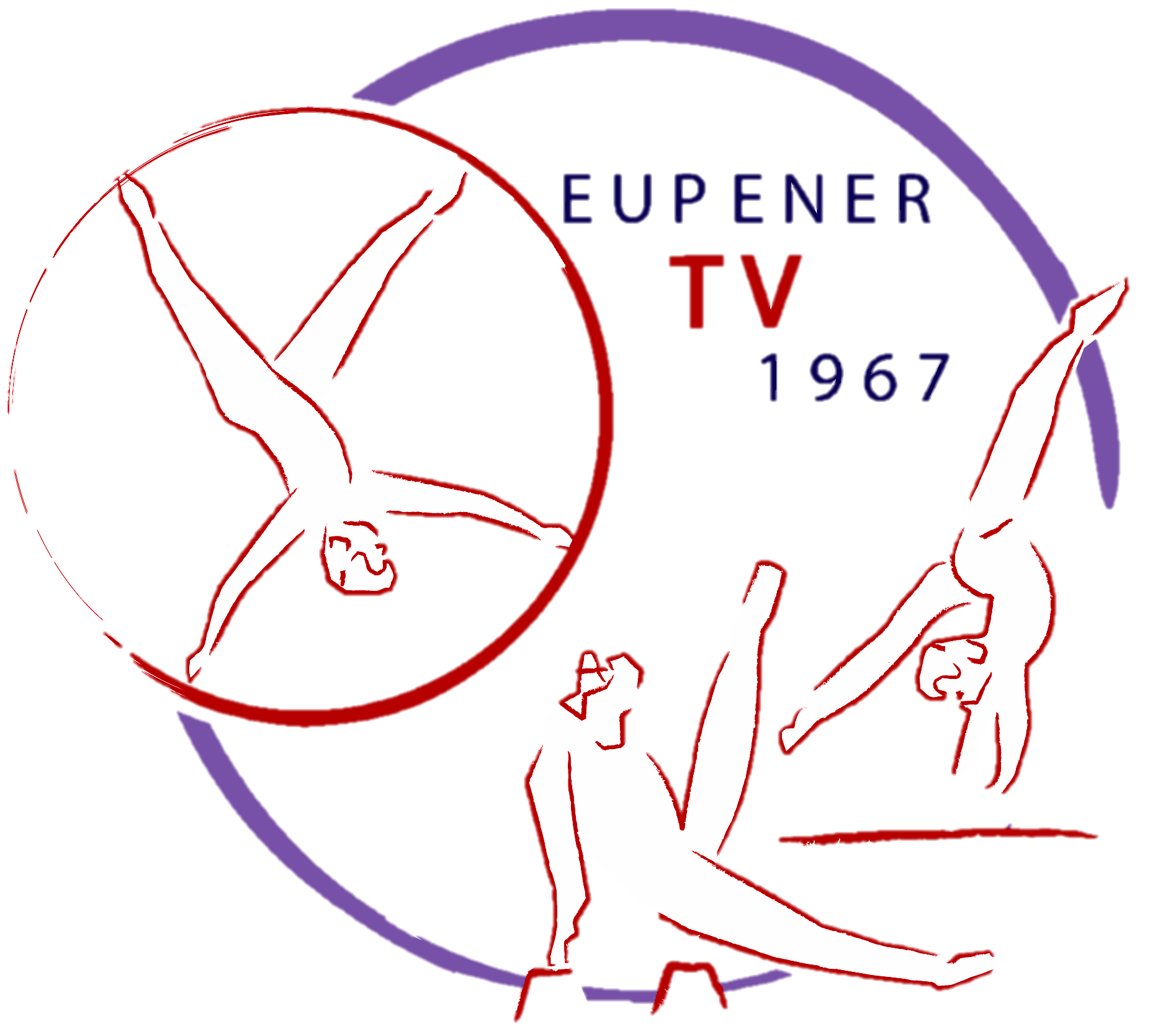 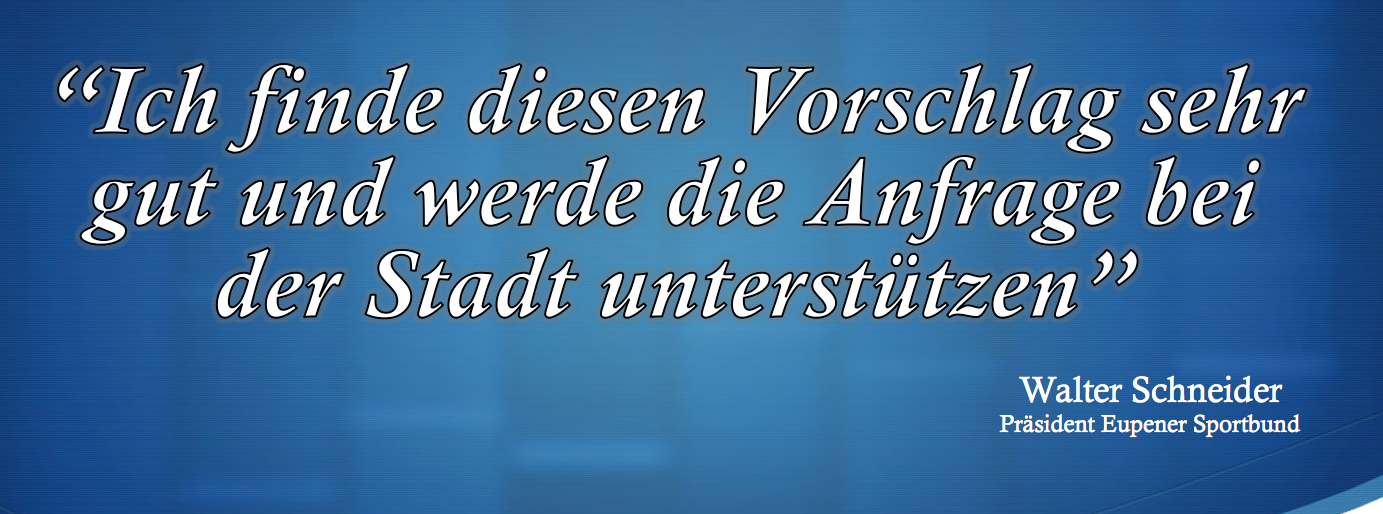 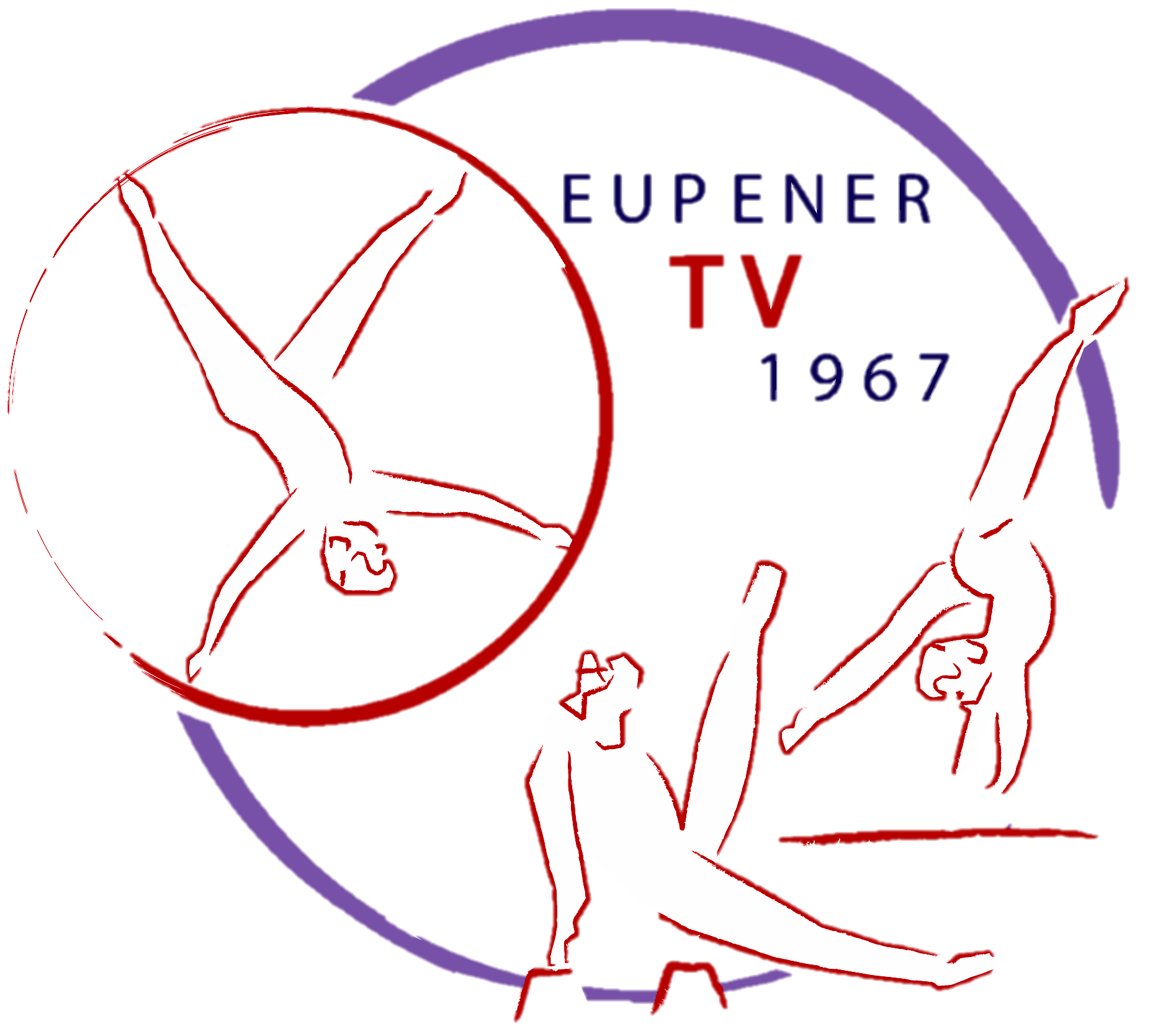 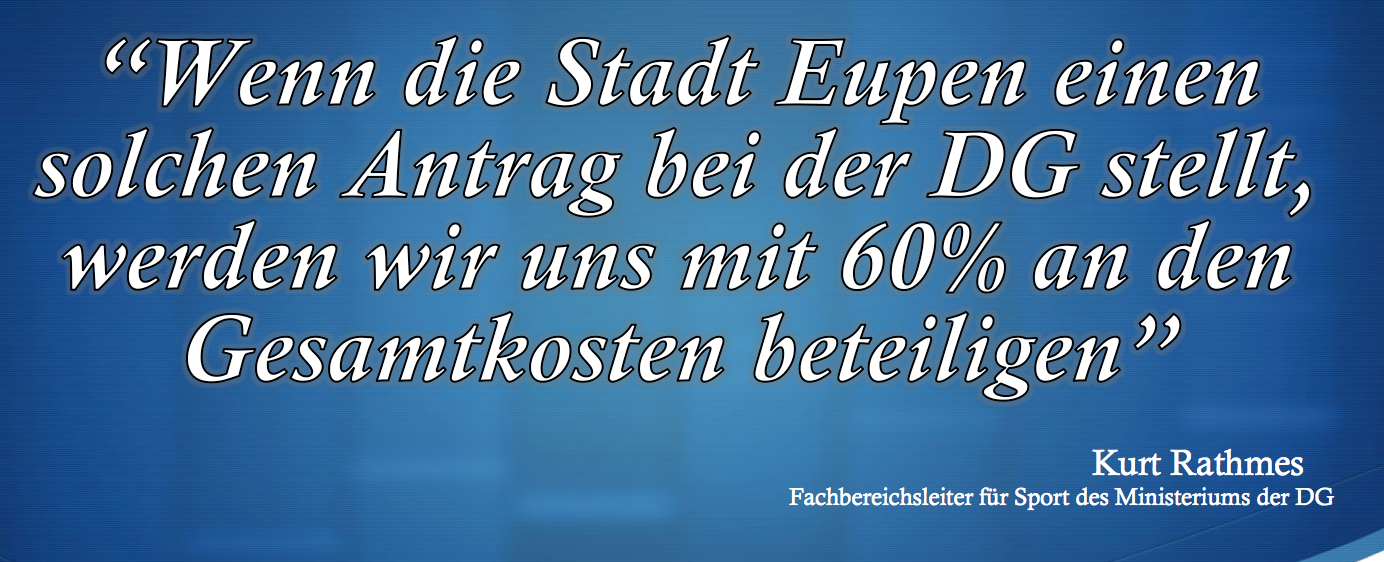 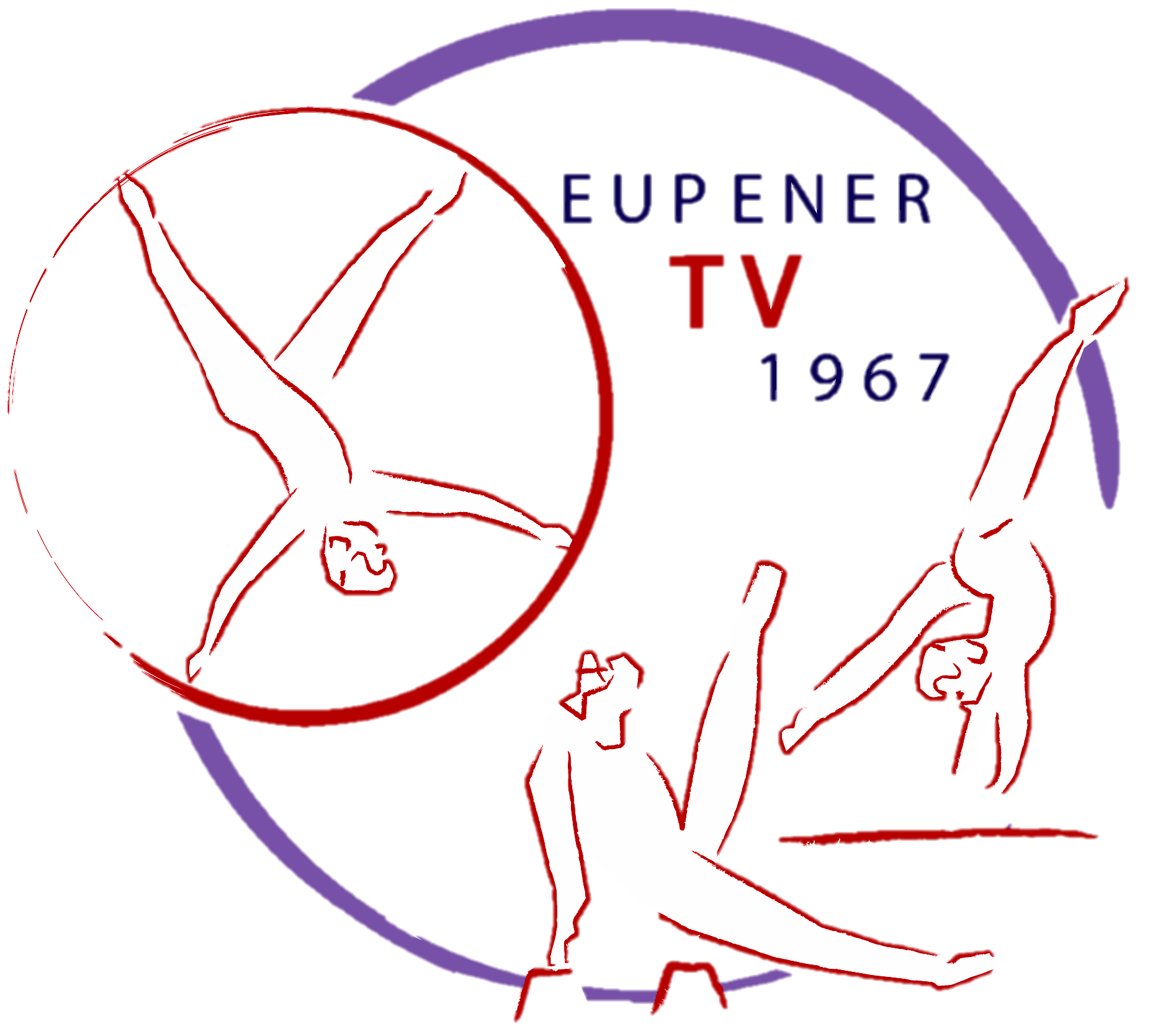 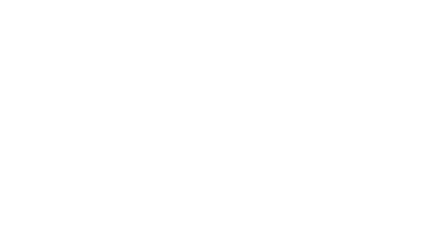 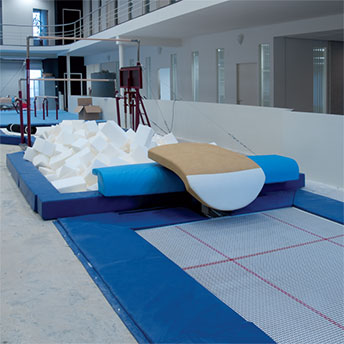 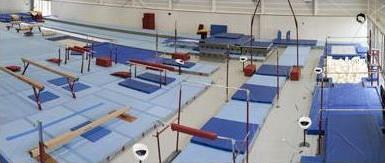 Für viele Mädchen ist Turnen immer noch “Der Sport”,
so wie es für viele Jungen das Fußballspielen ist !
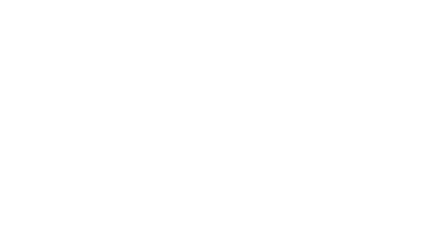 Bitte ermöglichen Sie
dem Turnsport in Eupen 
eine Zukunft
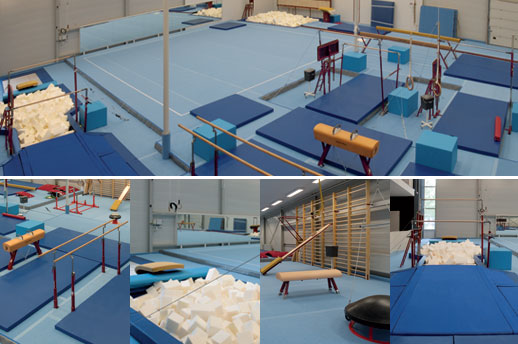 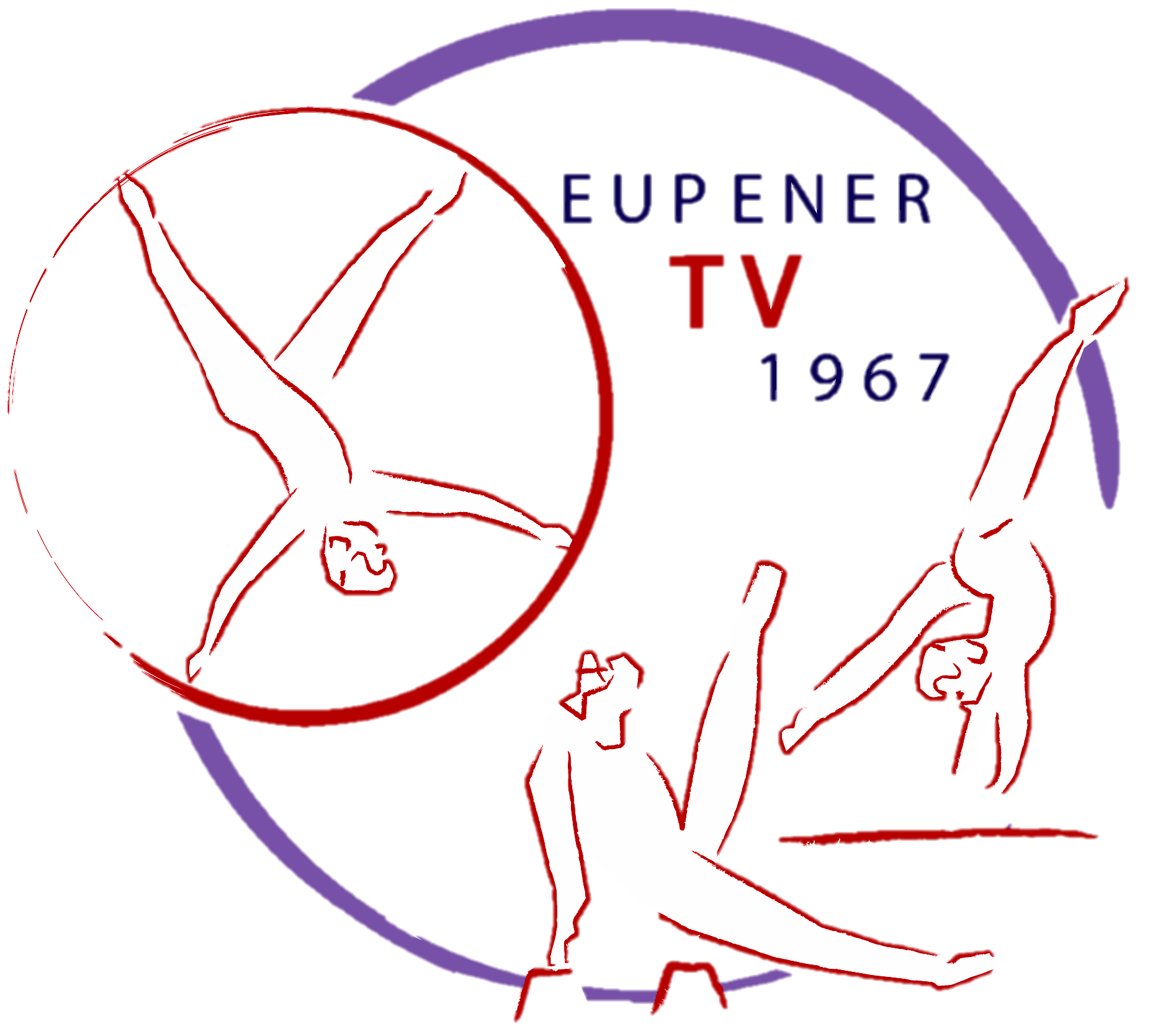